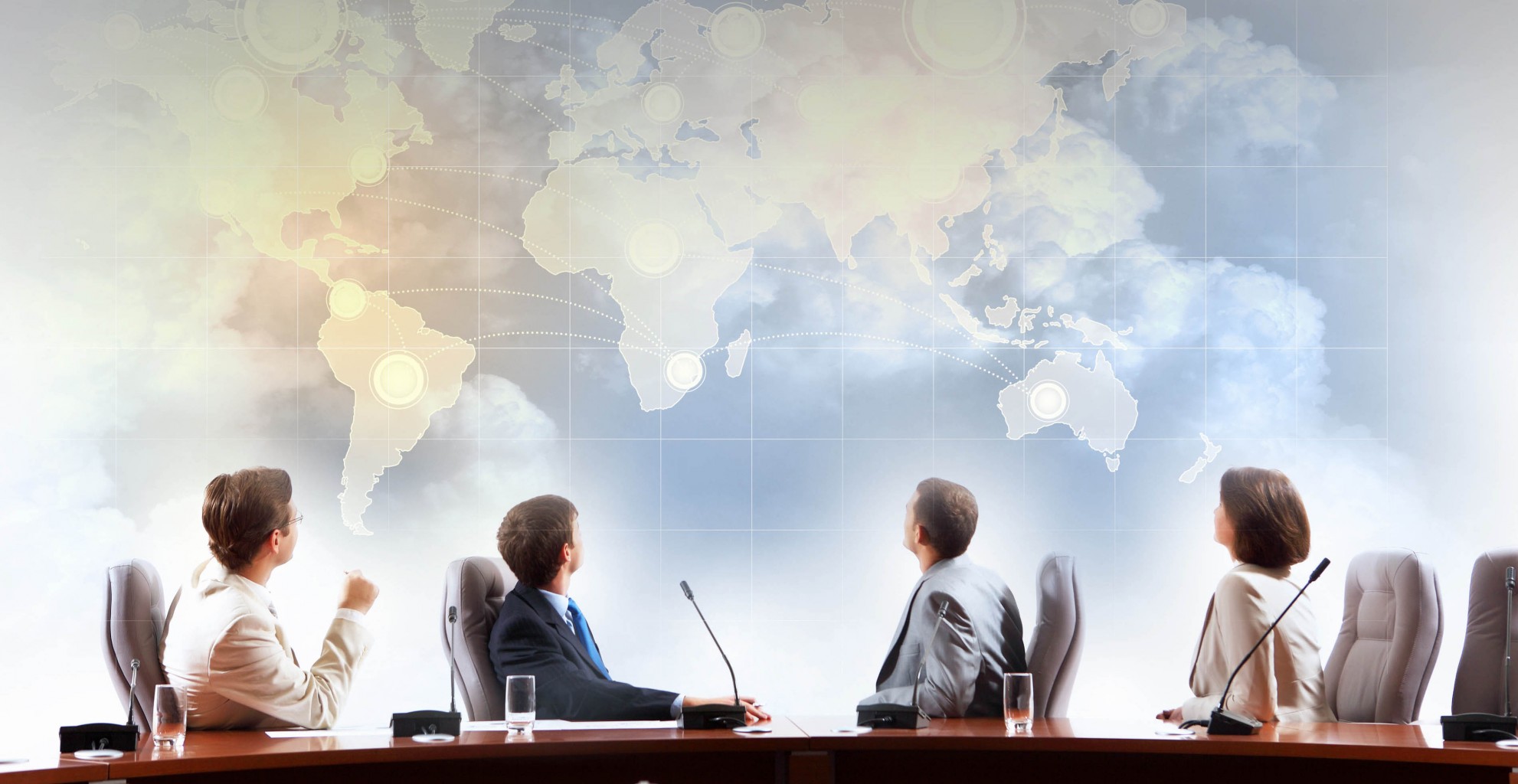 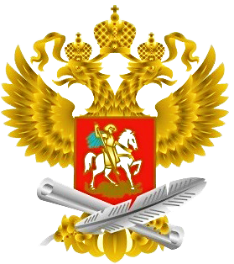 МИНИСТЕРСТВО ПРОСВЕЩЕНИЯ РОССИЙСКОЙ ФЕДЕРАЦИИ
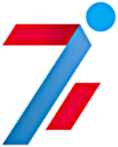 ФГБУ «ФЕДЕРАЛЬНЫЙ ЦЕНТР ОРГАНИЗАЦИОННО-МЕТОДИЧЕСКОГО ОБЕСПЕЧЕНИЯ ФИЗИЧЕСКОГО ВОСПИТАНИЯ»
СЕЛЕКТОРНОЕ СОВЕЩАНИЕТема: «Развитие физической культуры и спорта в системе образования»
21.05.2019 г. -  12:00 (по МВ) Ссылка: https://youtu.be/8T6yuOzK8dQ.
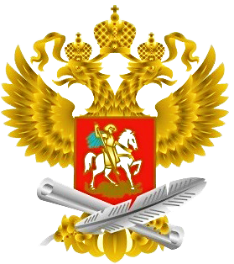 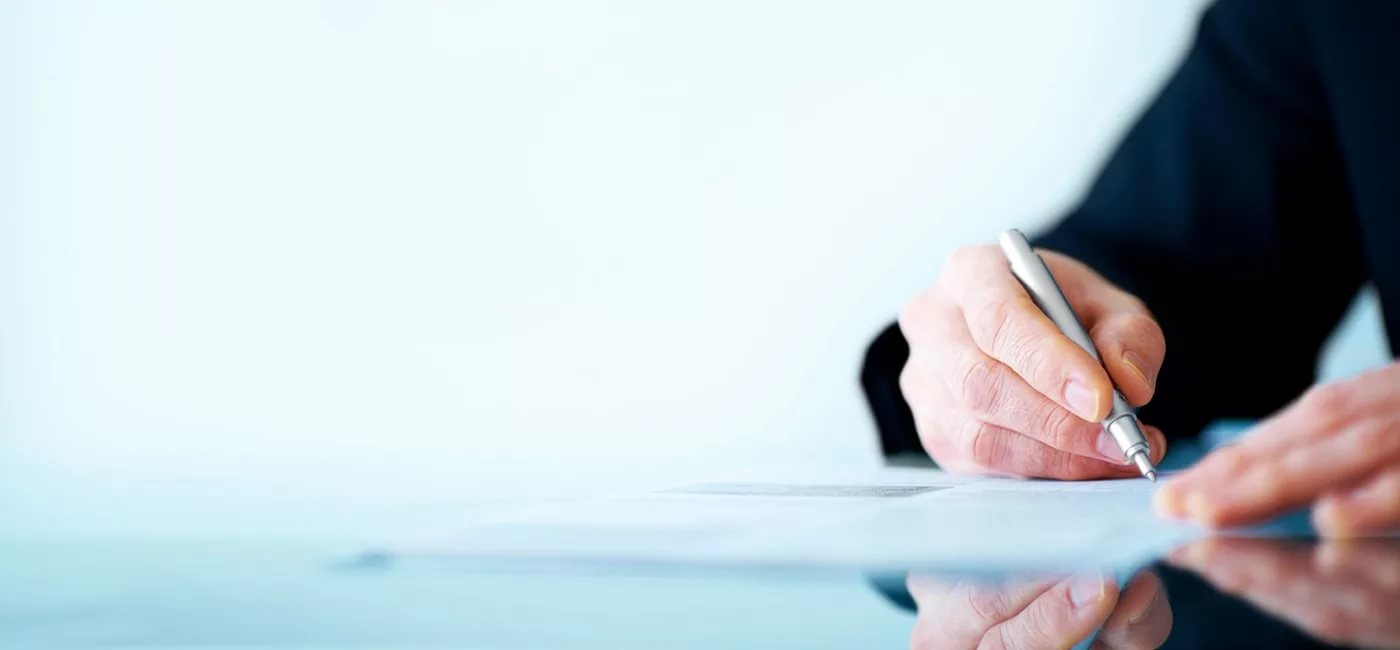 МИНИСТЕРСТВО ПРОСВЕЩЕНИЯ РОССИЙСКОЙ ФЕДЕРАЦИИ
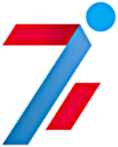 ФГБУ «ФЕДЕРАЛЬНЫЙ ЦЕНТР ОРГАНИЗАЦИОННО-МЕТОДИЧЕСКОГО ОБЕСПЕЧЕНИЯ ФИЗИЧЕСКОГО ВОСПИТАНИЯ»
Повестка
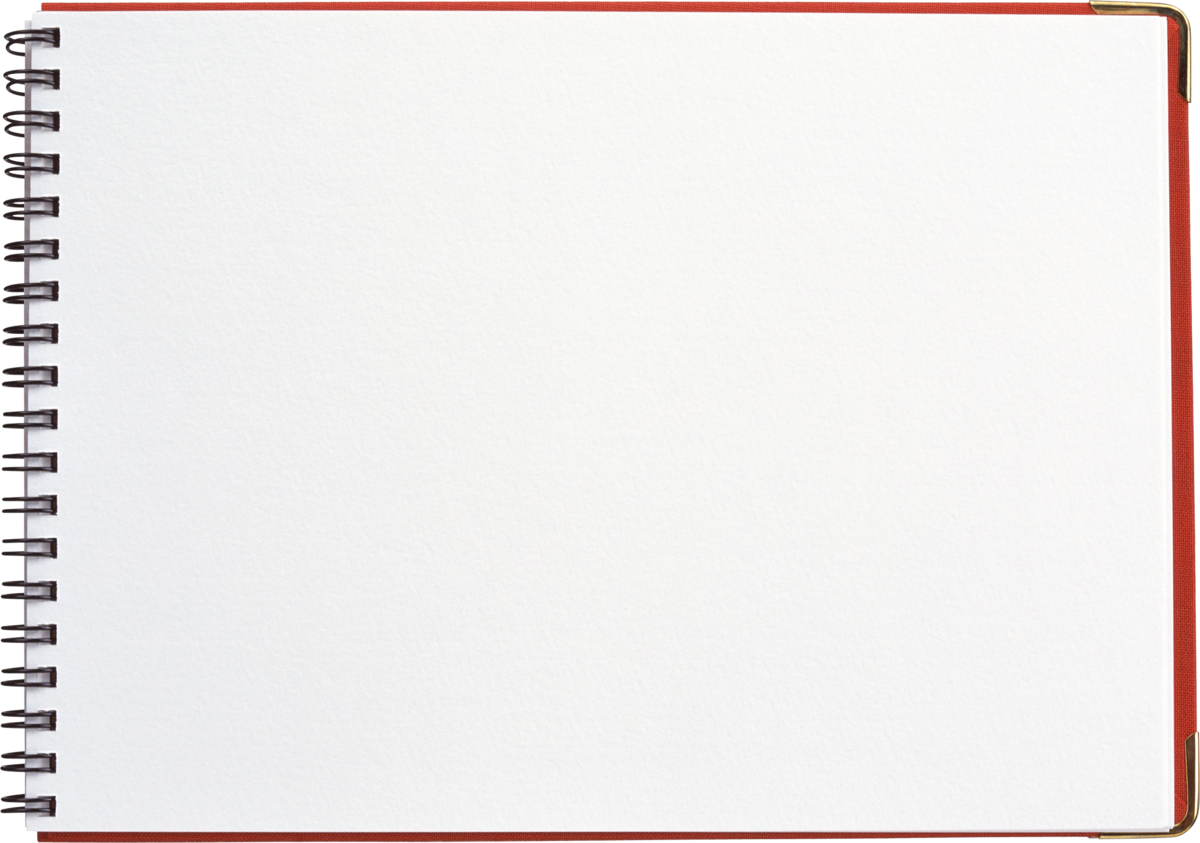 21.05.2019 г. -  12:00 (по МВ) Ссылка: https://youtu.be/8T6yuOzK8dQ.
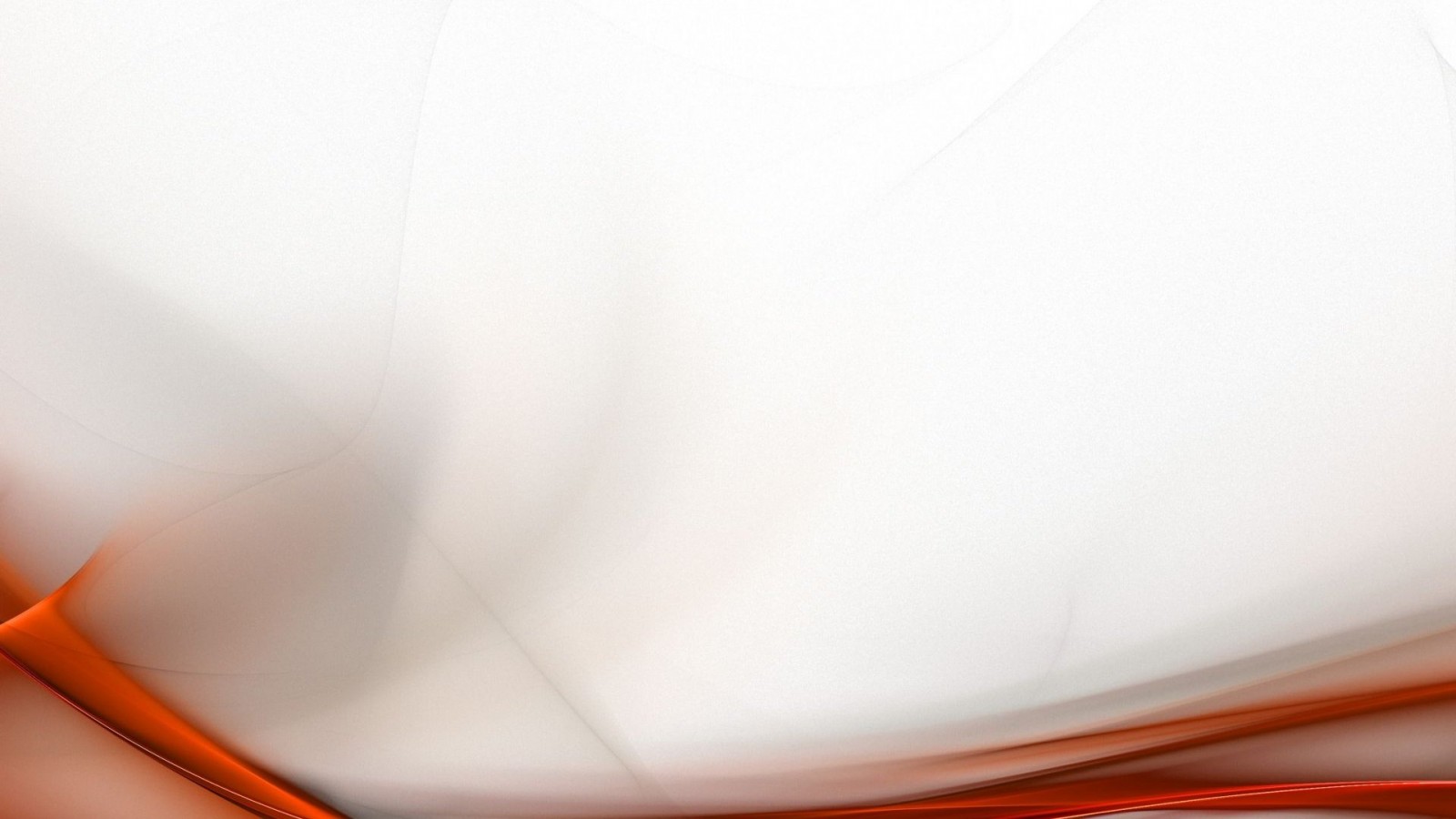 МИНИСТЕРСТВО ПРОСВЕЩЕНИЯ РОССИЙСКОЙ ФЕДЕРАЦИИ
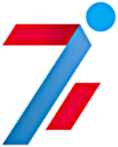 О формировании эффективной системы взаимодействия между 
федеральными и региональными центрами развития дополнительного образования
 физкультурно-спортивной направленности
Грибачева Марина Анатольевна, руководитель структурного подразделения «Федеральный ресурсный центр развития дополнительного образования детей физкультурно-спортивной направленности» ФГБУ «ФЦОМОФВ»
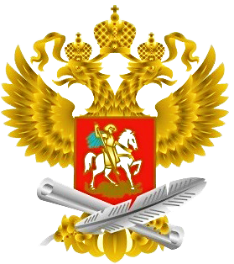 ФГБУ «ФЕДЕРАЛЬНЫЙ ЦЕНТР ОРГАНИЗАЦИОННО-МЕТОДИЧЕСКОГО ОБЕСПЕЧЕНИЯ ФИЗИЧЕСКОГО ВОСПИТАНИЯ»
Заключить соглашение о сотрудничестве Федеральному государственному бюджетному учреждению «Федеральный центр организационно-методического обеспечения физического воспитания» с государственными региональными организациями, осуществляющими образовательную деятельность по реализации  общеобразовательных  программ дополнительного образования по физической культуре и спорту,   на базе которых созданы региональные ресурсные центры физкультурно-спортивной направленности
Письмо Департамент государственной политики в сфере воспитания, дополнительного образования и детского отдыха от 5 апреля 2019 года  № 06-339 руководителям органов исполнительной власти субъектов Российской Федерации, осуществляющих государственное управление в сфере образования
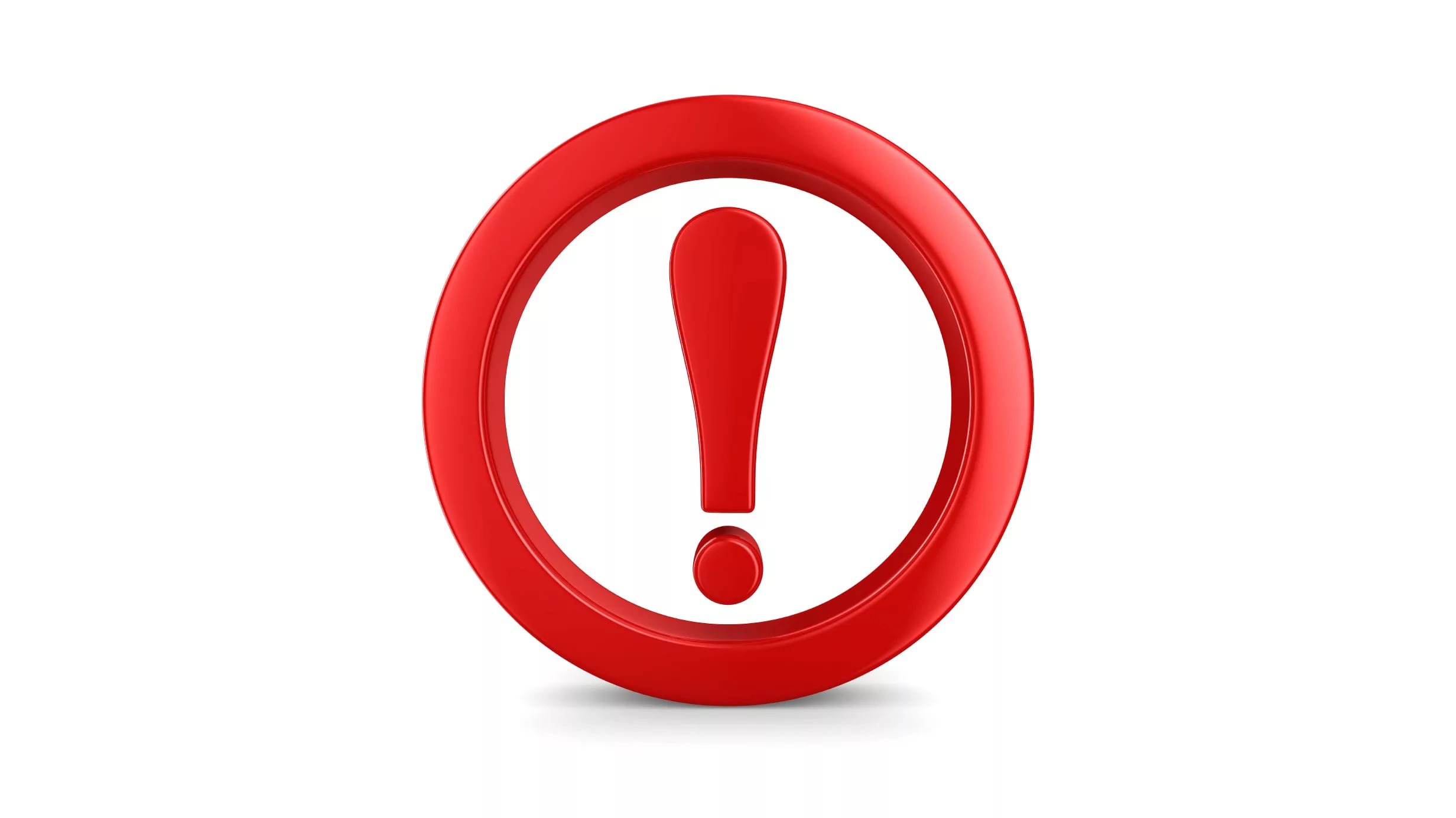 Основными   вопросами взаимодействия являются реализация   Указа Президента Российской Федерации от 7 мая 2018 г. № 204 «О национальных целях и стратегических задачах развития Российской Федерации на период до 2024 года», основных мероприятий Национального проекта «Образование» в части  реализации федерального проекта «Успех каждого ребенка», «Учитель будущего»,  эффективное выполнения плана основных мероприятий,  проводимых в рамках Десятилетия детства,   «Доступное дополнительное образование детям», а также по вопросам, входящим в компетенцию и представляющим взаимный интерес.
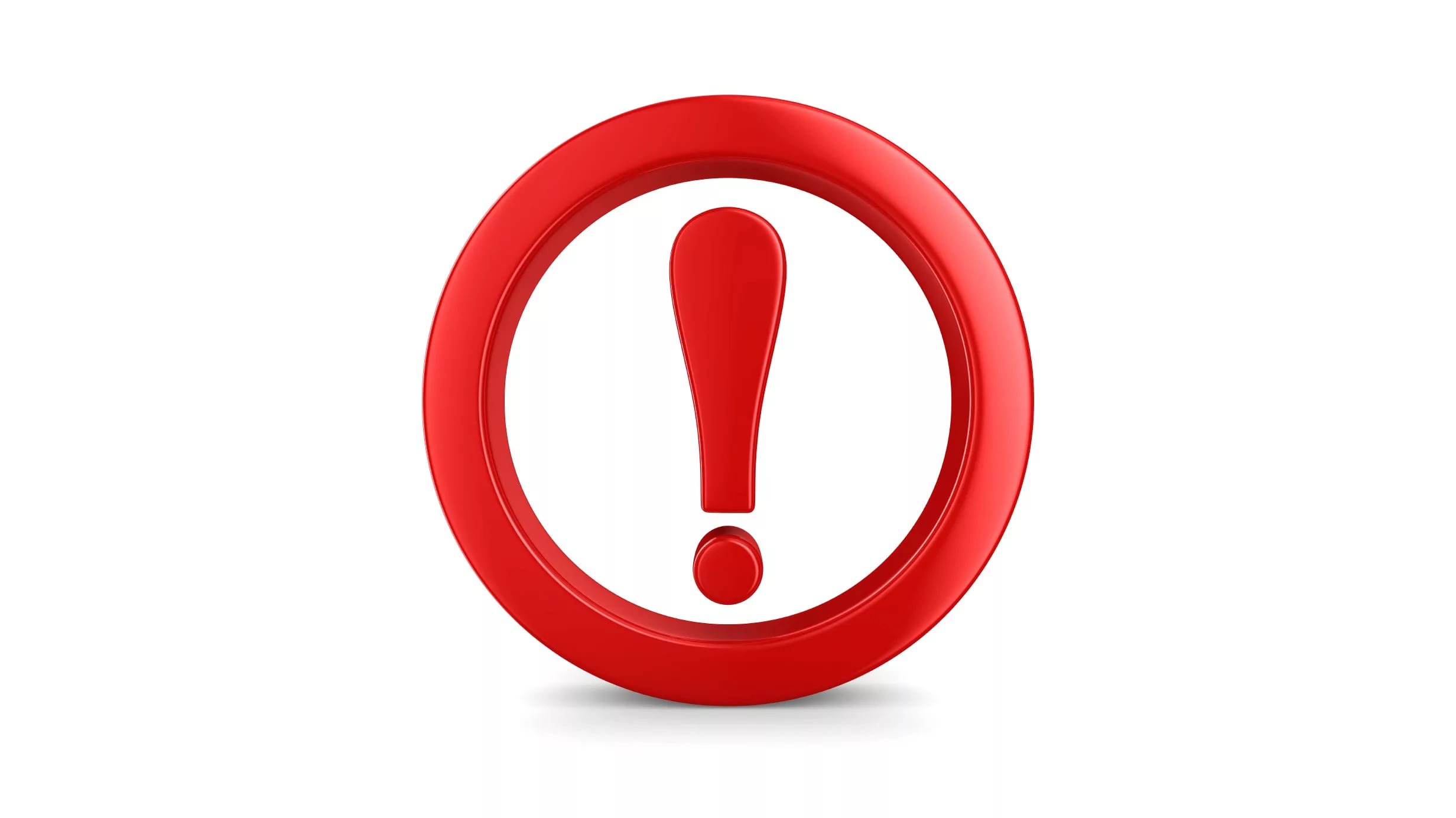 21.05.2019 г. -  12:00 (по МВ) Ссылка: https://youtu.be/8T6yuOzK8dQ.
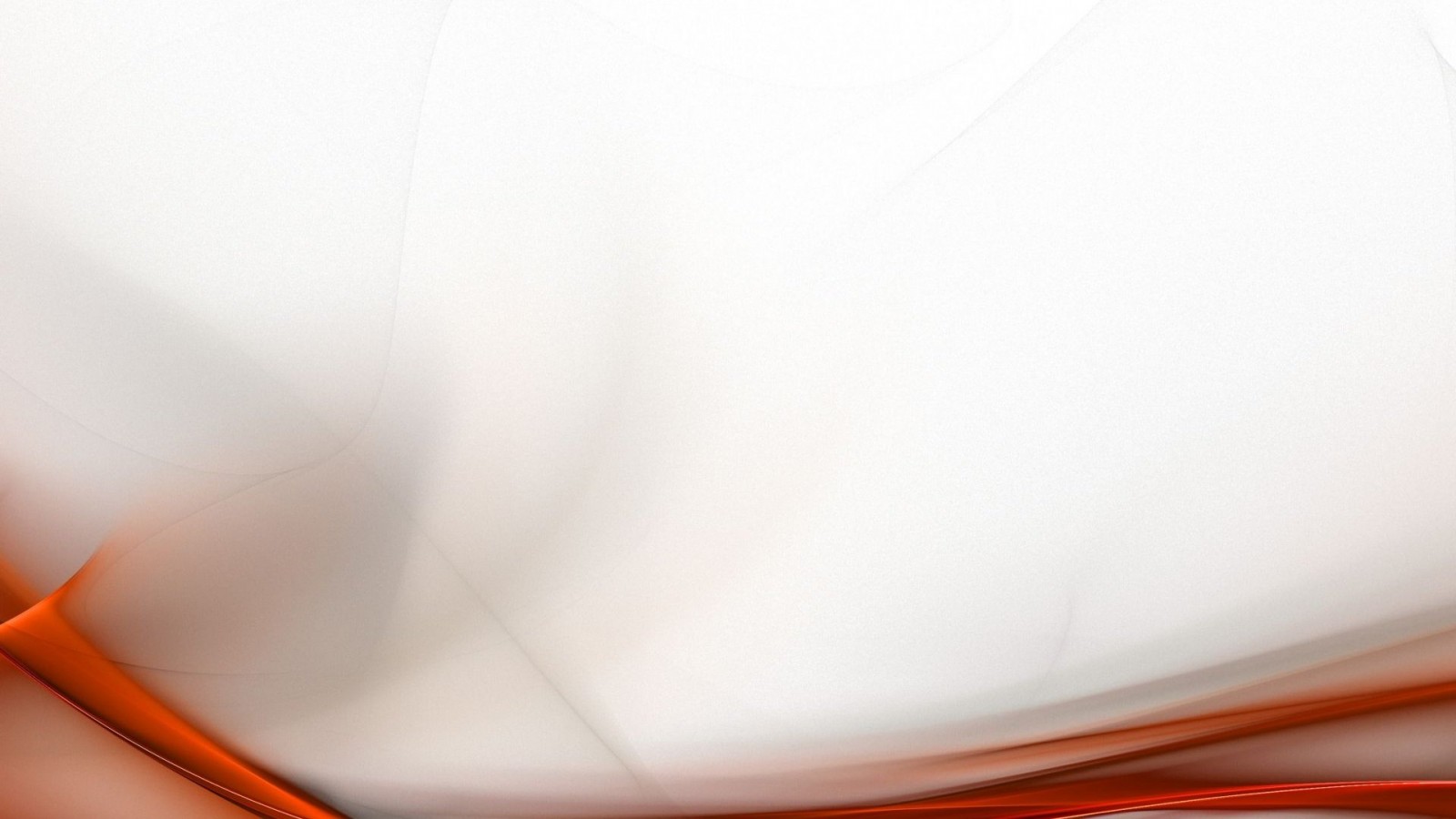 МИНИСТЕРСТВО ПРОСВЕЩЕНИЯ РОССИЙСКОЙ ФЕДЕРАЦИИ
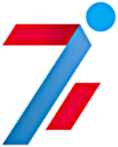 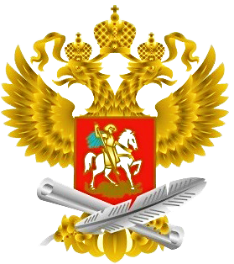 О формировании эффективной системы взаимодействия
между федеральными и региональными центрами развития дополнительного образования  физкультурно-спортивной направленности.
Грибачева Марина Анатольевна, руководитель структурного подразделения «Федеральный ресурсный центр развития дополнительного образования детей физкультурно-спортивной направленности» ФГБУ «ФЦОМОФВ»
ФГБУ «ФЕДЕРАЛЬНЫЙ ЦЕНТР ОРГАНИЗАЦИОННО-МЕТОДИЧЕСКОГО ОБЕСПЕЧЕНИЯ ФИЗИЧЕСКОГО ВОСПИТАНИЯ»
образовательные организации дополнительного образования детей реализующие программы физкультурно-спортивной направленности (ДООЦ, ФООЦ, ДЮСШ); 
 Региональные Модельные центры на базе которых реализуются программы физкультурно-спортивной направленности – РРЦ  ( как структурное подразделение);
Центры развития  детского творчества, экологии, туризма и спорта – РРЦ как структурное подразделение.
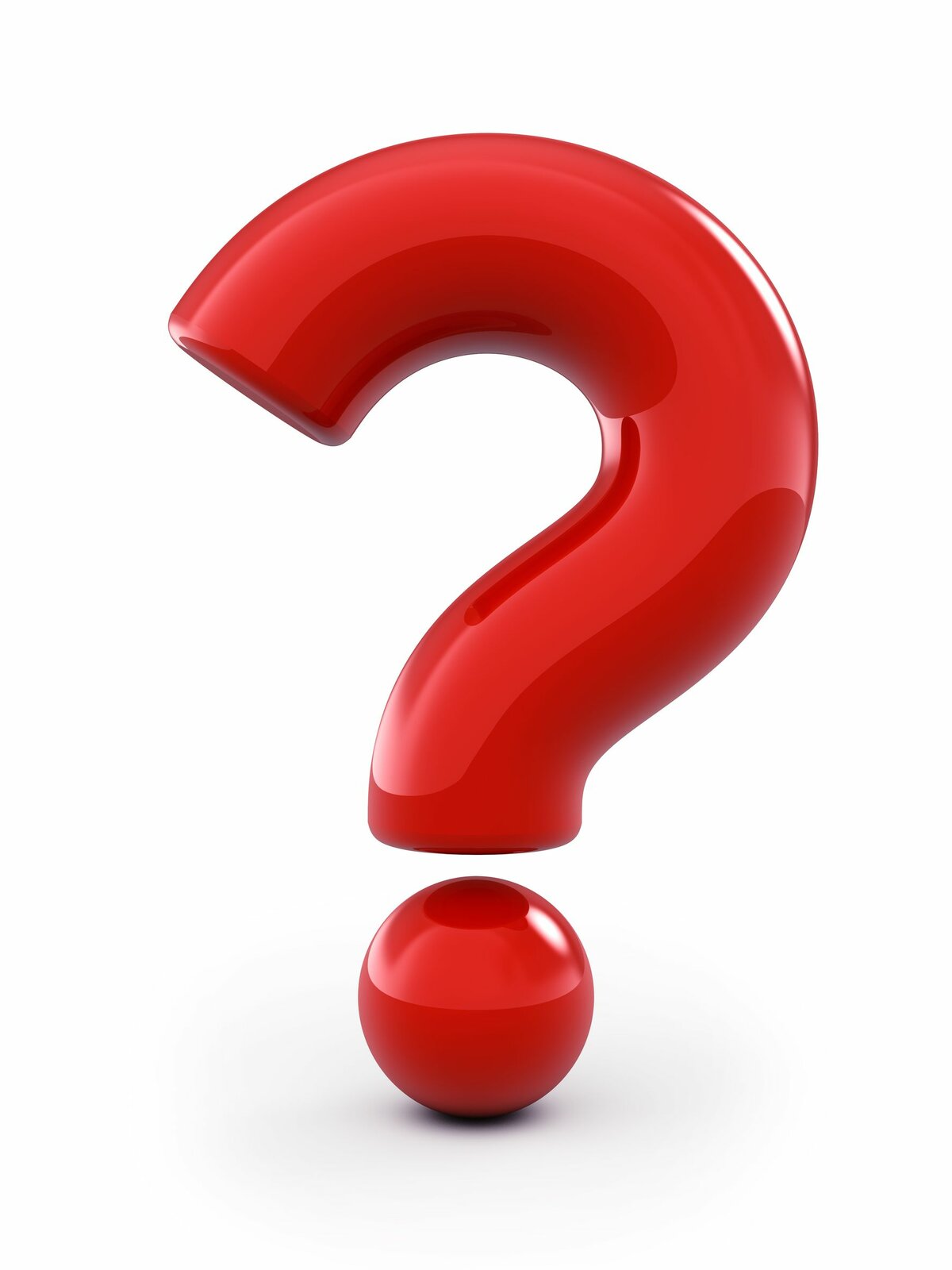 Какие образовательные организации могут быть определены как базовые координаторы
образовательные организации реализующие программы дополнительного образования спортивной подготовки (подчиненности ведомства Минспорта РФ);
образовательные организации реализующие дополнительные программы профессиональной подготовки и переподготовки педагогических кадров;
различные центры качества образования, агентства и иные организации не оказывающие образовательные услуги детям в области физической культуры и спорта;
 не государственные и частные  образовательные организации.
Какое образовательное учреждение не желательно определять как Региональный ресурсный центр
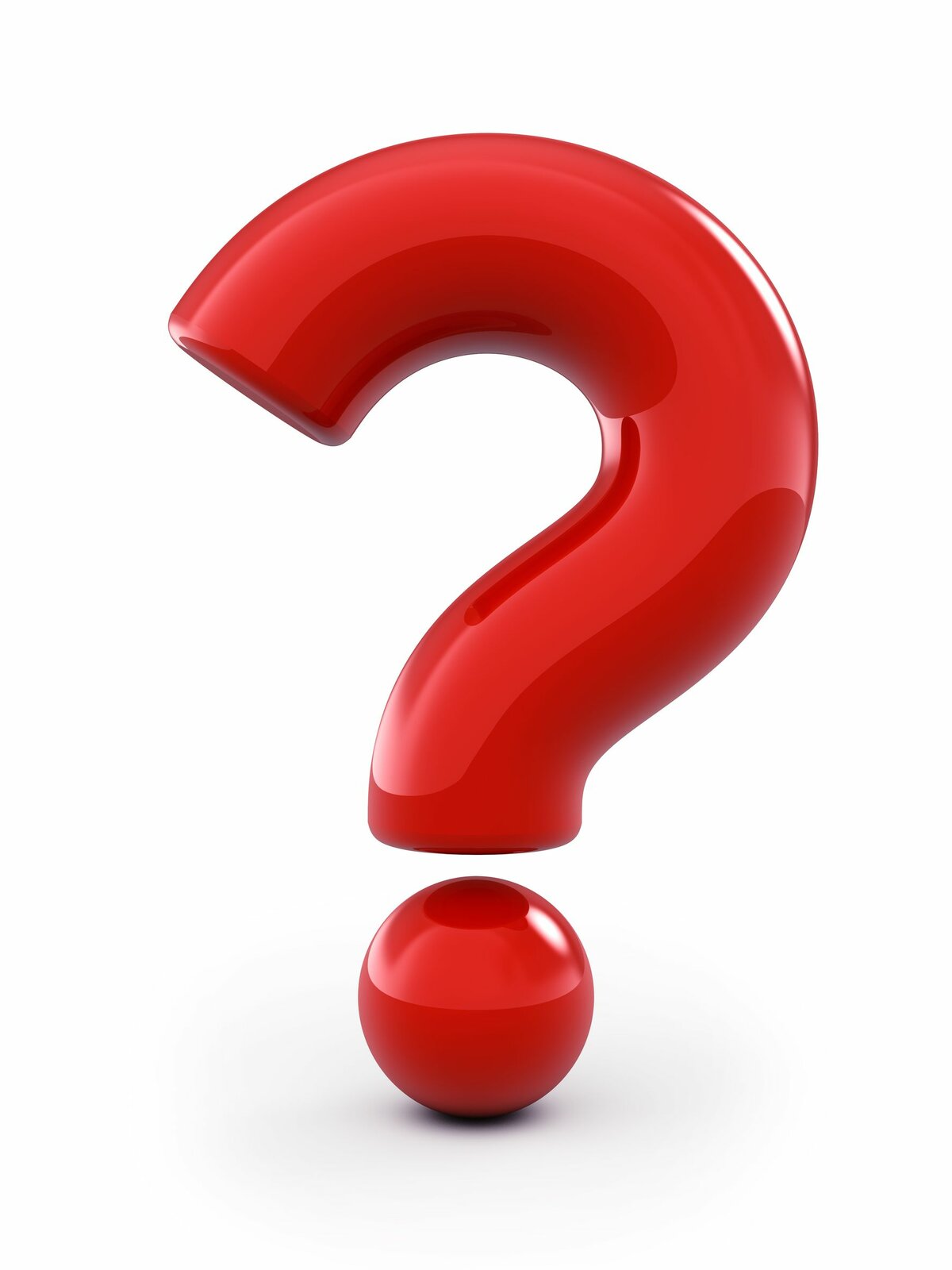 21.05.2019 г. -  12:00 (по МВ) Ссылка: https://youtu.be/8T6yuOzK8dQ.
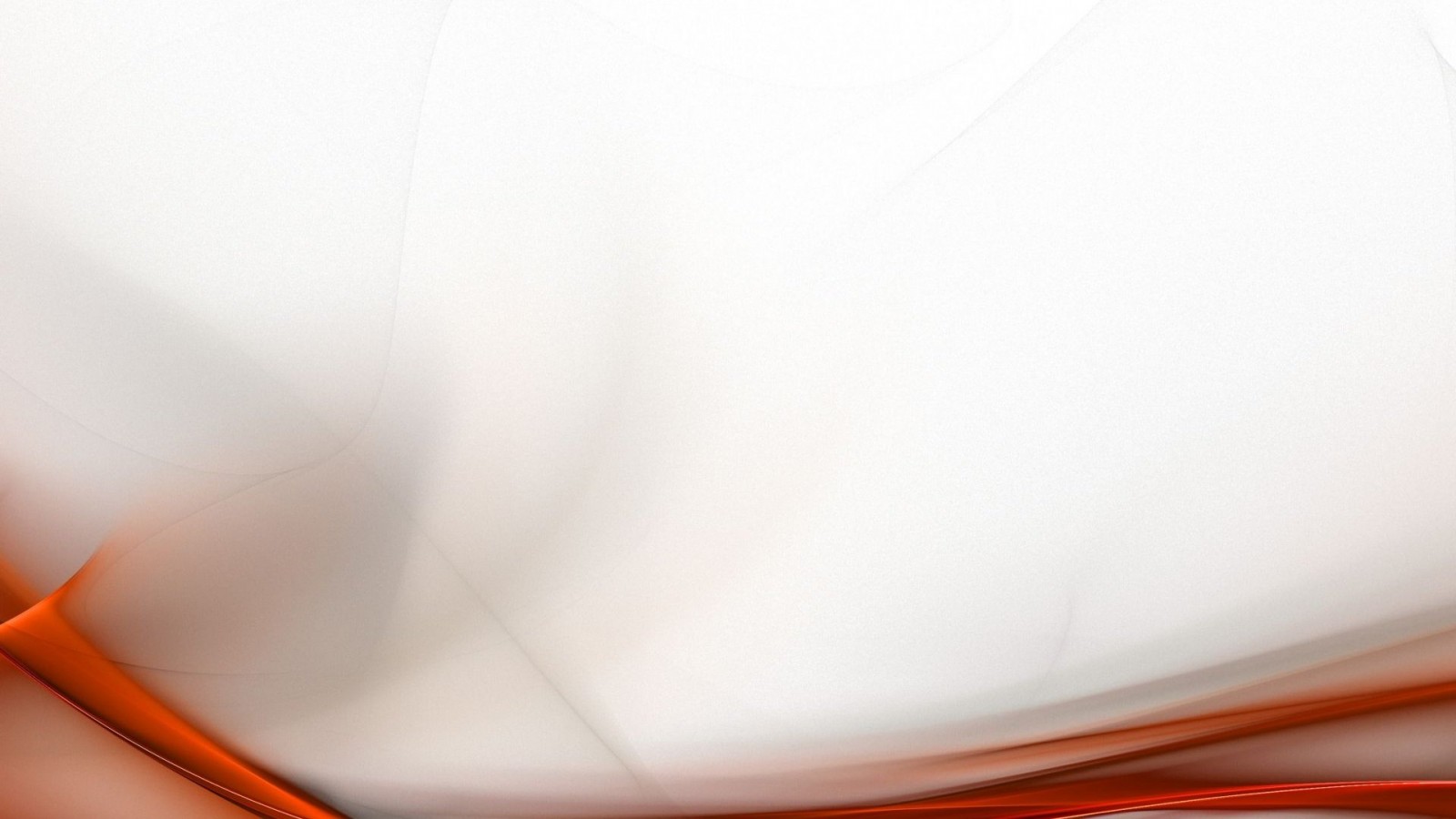 МИНИСТЕРСТВО ПРОСВЕЩЕНИЯ РОССИЙСКОЙ ФЕДЕРАЦИИ
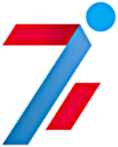 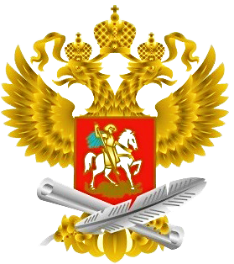 О формировании эффективной системы взаимодействия между федеральными и региональными центрами развития дополнительного образования
 физкультурно-спортивной направленности.
Грибачева Марина Анатольевна, руководитель структурного подразделения «Федеральный ресурсный центр развития дополнительного образования детей физкультурно-спортивной направленности» ФГБУ «ФЦОМОФВ»
ФГБУ «ФЕДЕРАЛЬНЫЙ ЦЕНТР ОРГАНИЗАЦИОННО-МЕТОДИЧЕСКОГО ОБЕСПЕЧЕНИЯ ФИЗИЧЕСКОГО ВОСПИТАНИЯ»
Для  правильного определения образовательной организации, делегирования  функциональных обязанностей
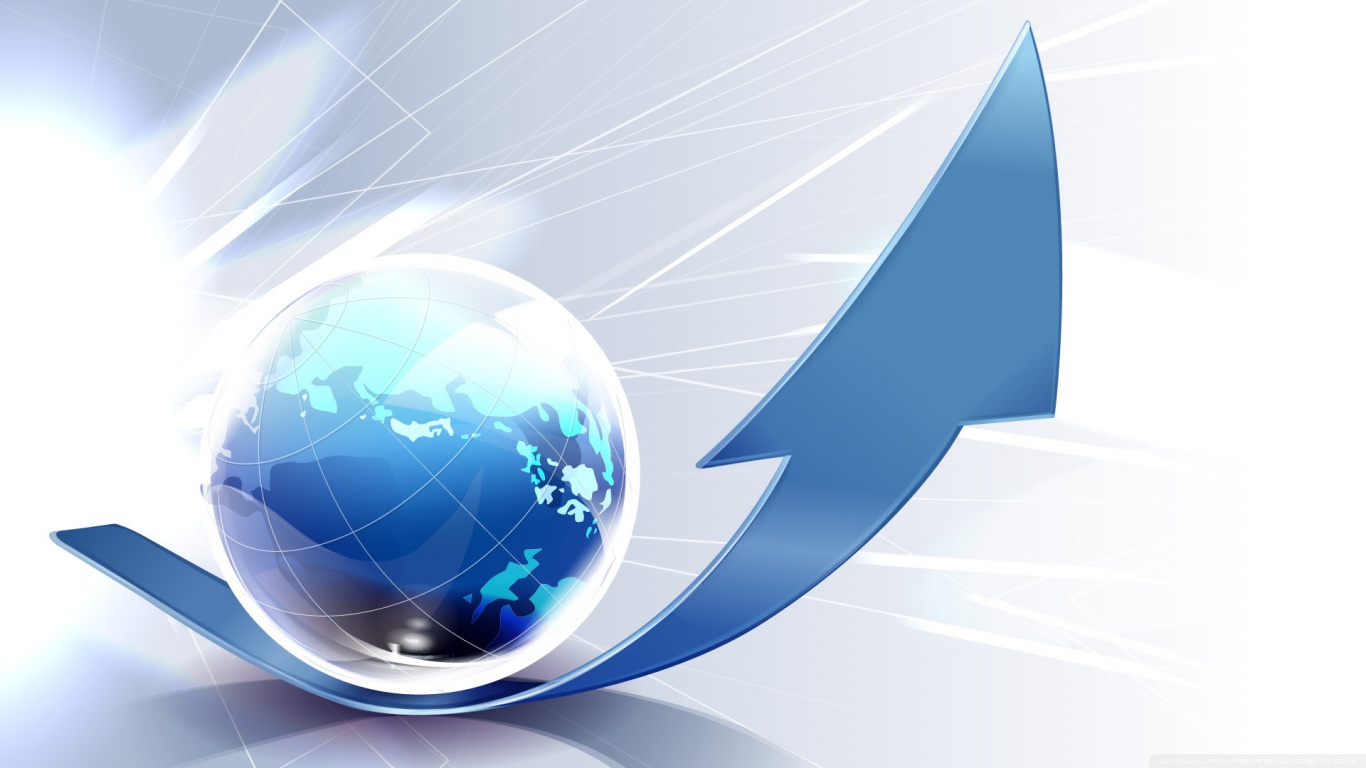 на сайте фцомофв.рф размещены :
Методические рекомендации по созданию региональных ресурсных центров развития физкультурно-спортивной направленности.
Примерное типовое положение о региональном ресурсном центре.
Презентация о формировании структуры управления дополнительного образования физкультурно-спортивной направленности в Российской Федерации.
ВАЖНО: срок подписания Соглашения заканчивается 
30 мая 2019 г.
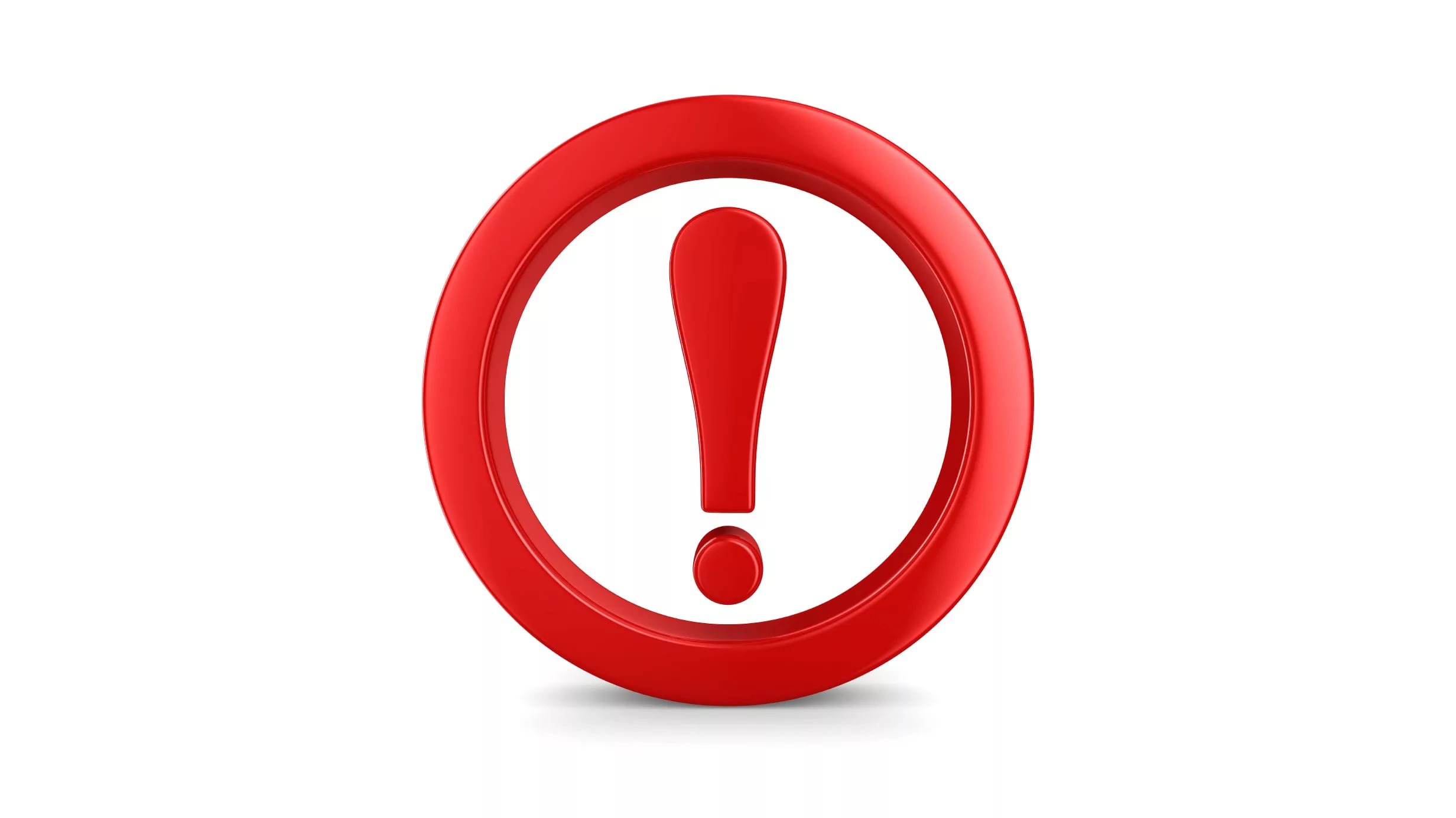 21.05.2019 г. -  12:00 (по МВ) Ссылка: https://youtu.be/8T6yuOzK8dQ.
МИНИСТЕРСТВО ПРОСВЕЩЕНИЯ РОССИЙСКОЙ ФЕДЕРАЦИИ
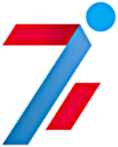 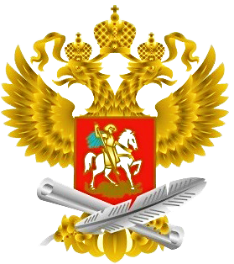 О формировании эффективной системы взаимодействия между федеральными и региональными центрами развития дополнительного образования
 физкультурно-спортивной направленности.
Грибачева Марина Анатольевна, руководитель структурного подразделения «Федеральный ресурсный центр развития дополнительного образования детей физкультурно-спортивной направленности» ФГБУ «ФЦОМОФВ»
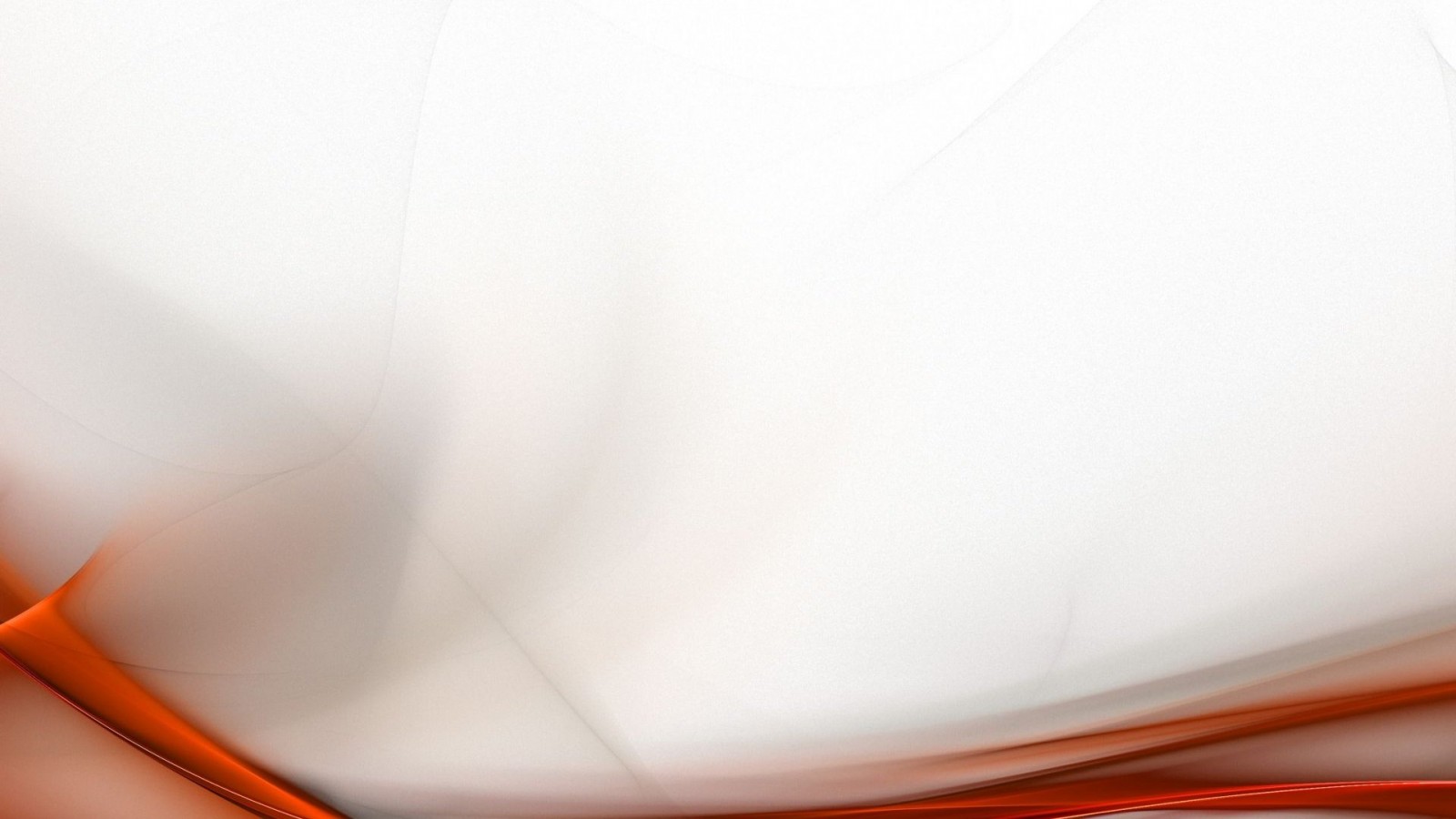 ФГБУ «ФЕДЕРАЛЬНЫЙ ЦЕНТР ОРГАНИЗАЦИОННО-МЕТОДИЧЕСКОГО ОБЕСПЕЧЕНИЯ ФИЗИЧЕСКОГО ВОСПИТАНИЯ»
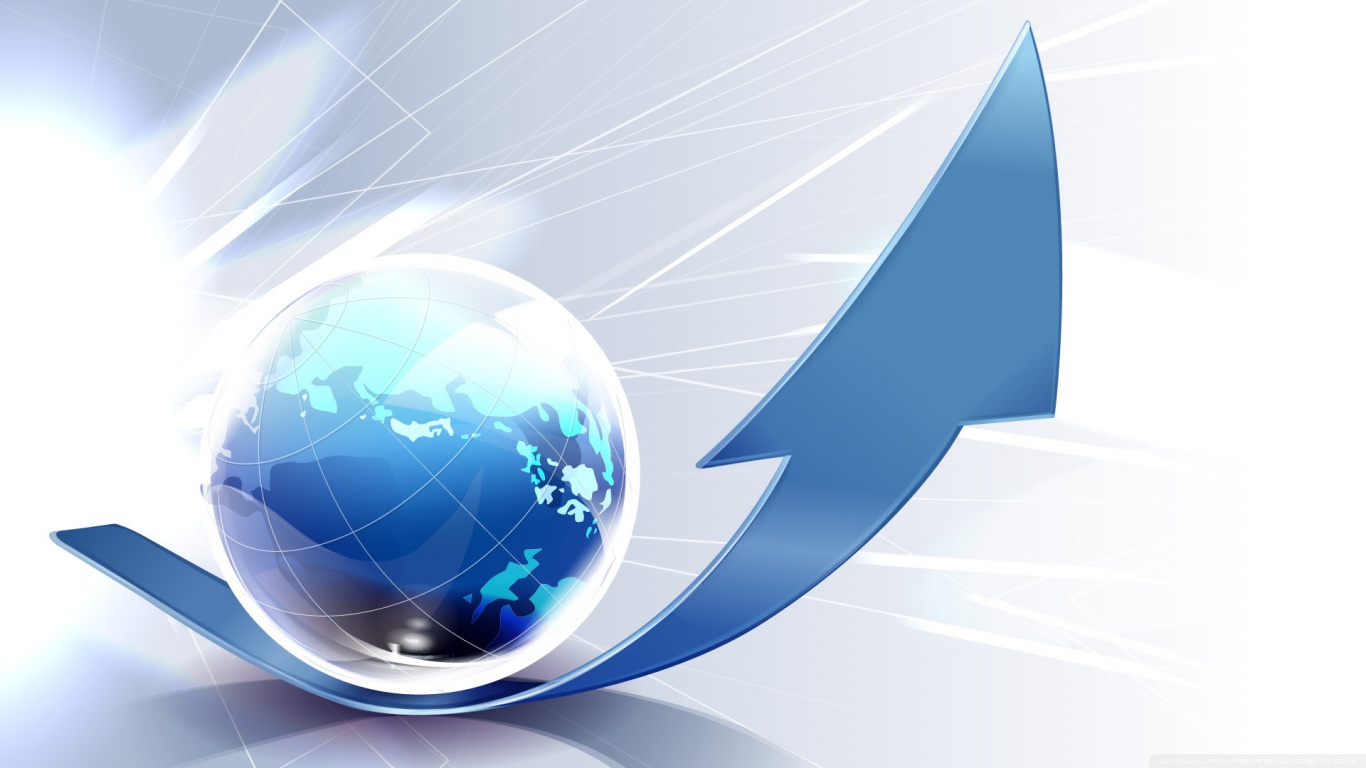 на сайте фцомофв.рф размещены :
примерное положение о промежуточной и итоговой аттестации обучающихся по программам дополнительного образования физкультурно-спортивной направленности.
открыто консультативное окно по вопросам организации и обеспечения безопасной среды во время занятий физической культурой и спортом.
открывается регистрация на обучающий вебинар по проектированию программ дополнительного образования физкультурно-спортивной направленности общеразвивающие и предпрофессиональные с учетом новых современных требований.
21.05.2019 г. -  12:00 (по МВ) Ссылка: https://youtu.be/8T6yuOzK8dQ.
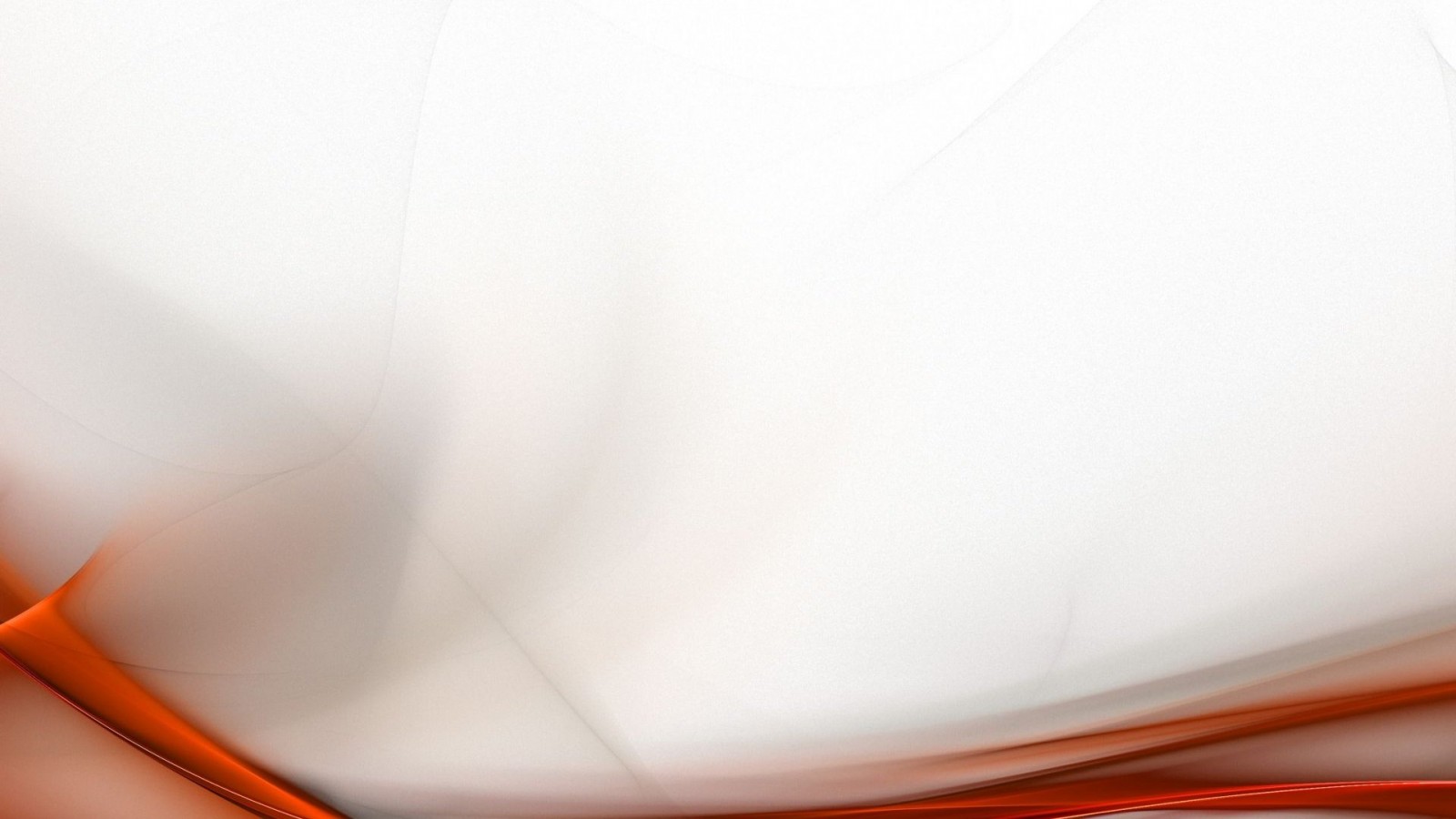 МИНИСТЕРСТВО ПРОСВЕЩЕНИЯ РОССИЙСКОЙ ФЕДЕРАЦИИ
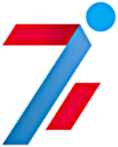 О реализации Концепции преподавания учебного предмета «Физическая культура» в образовательных организациях Российской Федерации, реализующих основные общеобразовательные программы на 2019-2024 годы. 

Анисимова Марина Вячеславовна,  заместитель директора ФГБУ «ФЦОМОФВ»
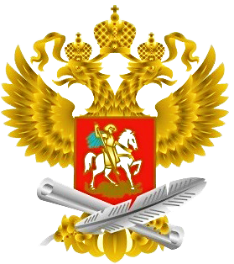 ФГБУ «ФЕДЕРАЛЬНЫЙ ЦЕНТР ОРГАНИЗАЦИОННО-МЕТОДИЧЕСКОГО ОБЕСПЕЧЕНИЯ ФИЗИЧЕСКОГО ВОСПИТАНИЯ»
1
3
2
4
8
7
5
6
21.05.2019 г. -  12:00 (по МВ) Ссылка: https://youtu.be/8T6yuOzK8dQ.
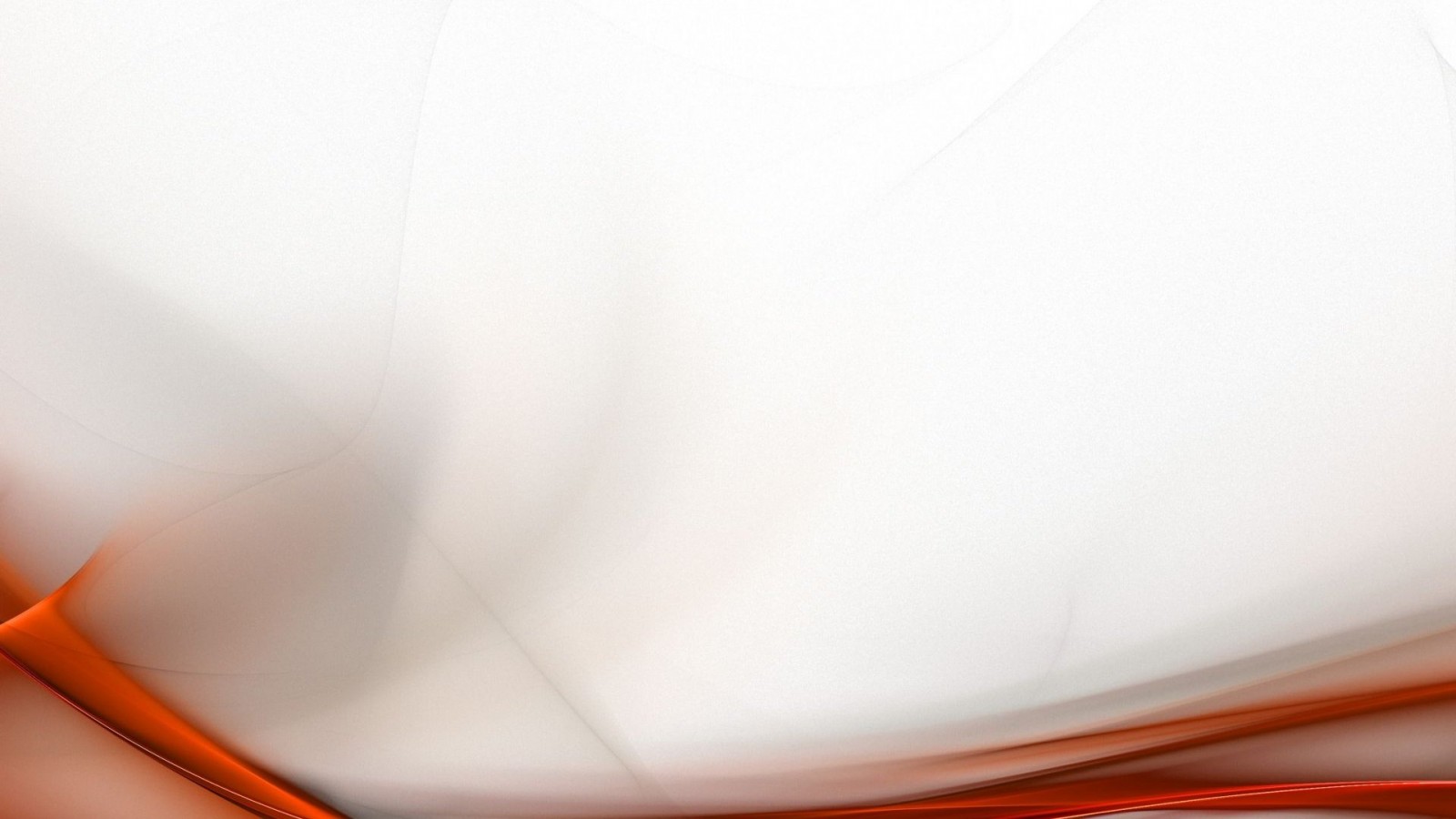 МИНИСТЕРСТВО ПРОСВЕЩЕНИЯ РОССИЙСКОЙ ФЕДЕРАЦИИ
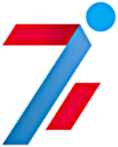 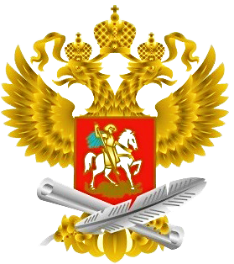 О реализации Концепции преподавания учебного предмета «Физическая культура» в образовательных организациях Российской Федерации, реализующих основные общеобразовательные программы на 2019-2024 годы. 
Анисимова Марина Вячеславовна,  заместитель директора ФГБУ «ФЦОМОФВ»
ФГБУ «ФЕДЕРАЛЬНЫЙ ЦЕНТР ОРГАНИЗАЦИОННО-МЕТОДИЧЕСКОГО ОБЕСПЕЧЕНИЯ ФИЗИЧЕСКОГО ВОСПИТАНИЯ»
9
10
11
12
13
21.05.2019 г. -  12:00 (по МВ) Ссылка: https://youtu.be/8T6yuOzK8dQ.
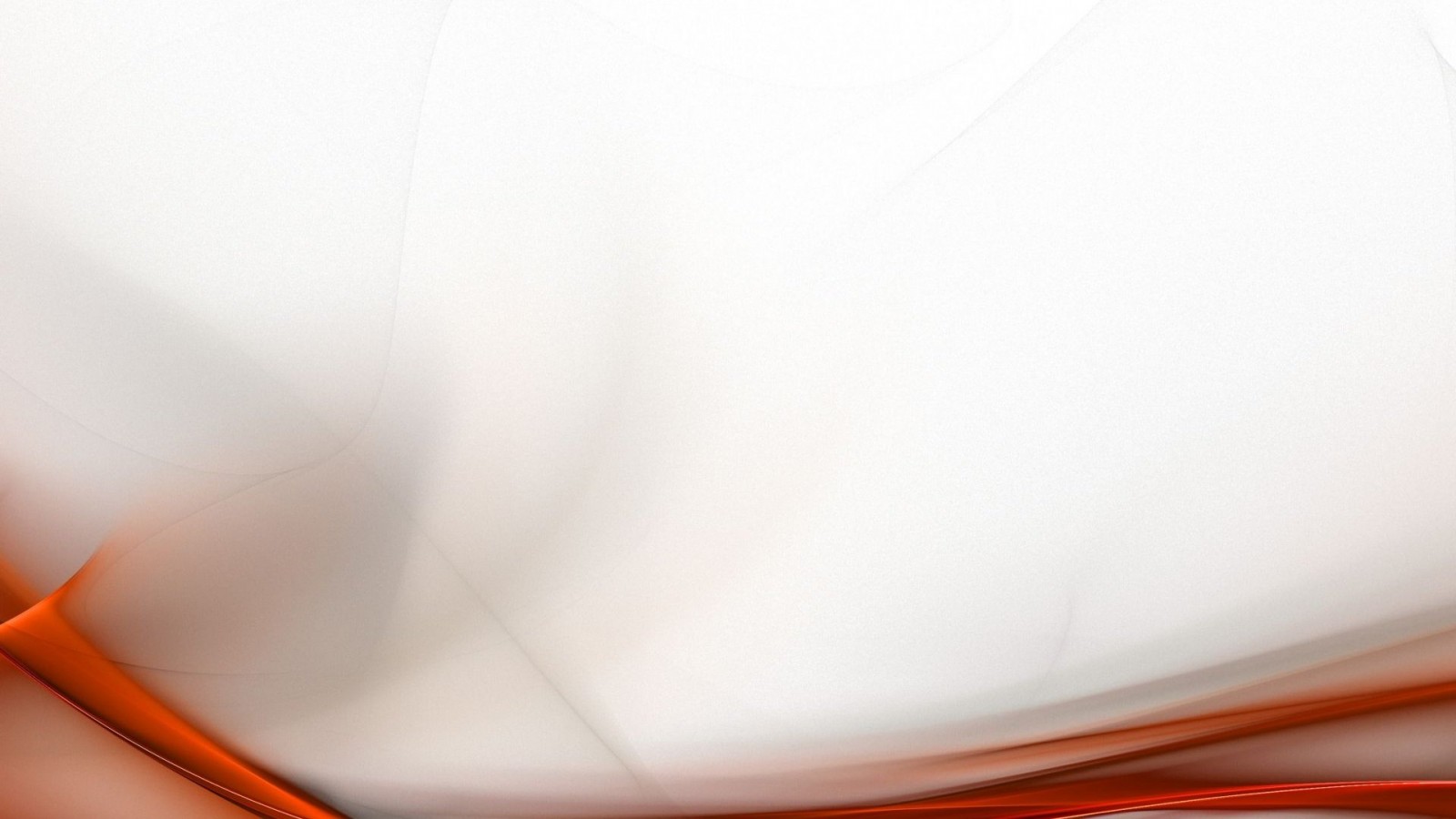 МИНИСТЕРСТВО ПРОСВЕЩЕНИЯ РОССИЙСКОЙ ФЕДЕРАЦИИ
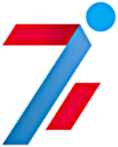 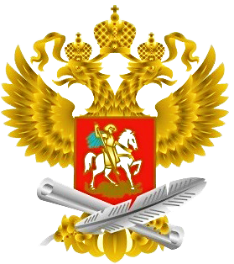 Об организации и проведении Всероссийских Игр школьных спортивных клубов 
в ФГБОУ ДО «Смена» (29 мая – 18 июня 2019 г.). 

Широбоков Борис Аркадьевич,  заместитель директора ФГБУ «ФЦОМОФВ»
ФГБУ «ФЕДЕРАЛЬНЫЙ ЦЕНТР ОРГАНИЗАЦИОННО-МЕТОДИЧЕСКОГО ОБЕСПЕЧЕНИЯ ФИЗИЧЕСКОГО ВОСПИТАНИЯ»
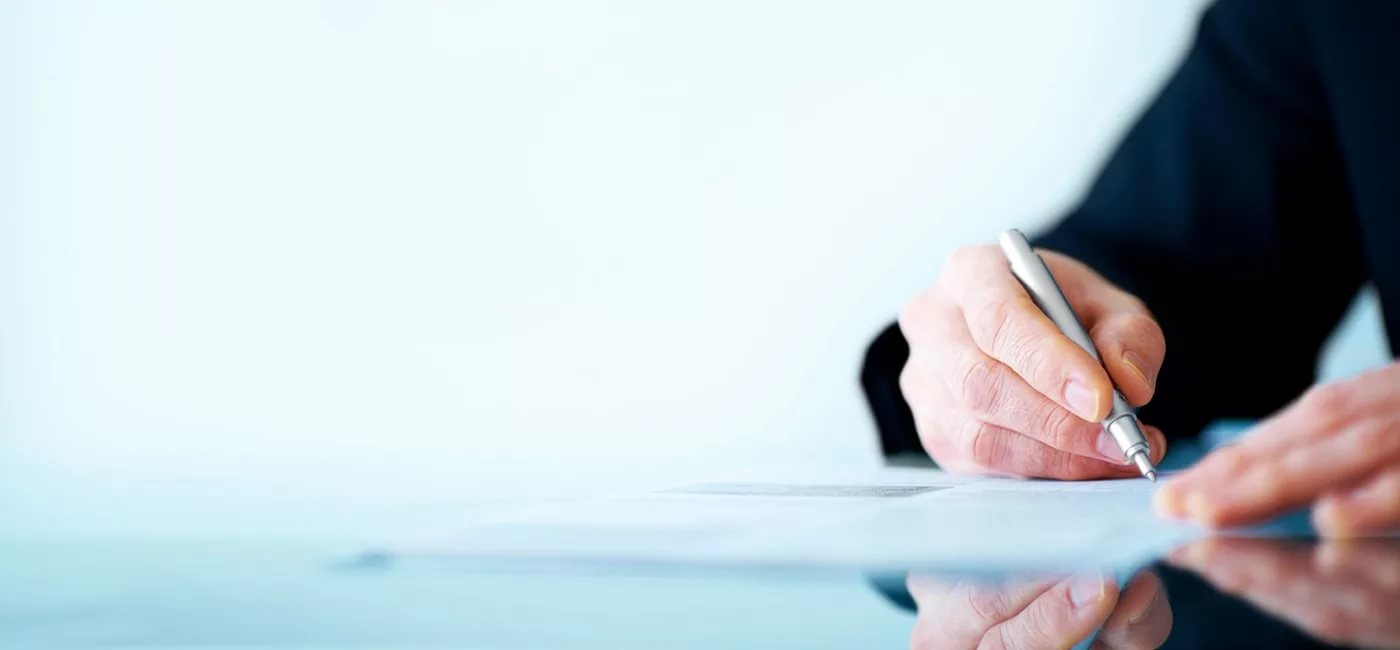 План выступления:

Игры ШСК: цели, задачи, программа, сроки, график, методические рекомендации по командированию на Всероссийский этап.

Президентские состязания, Президентские спортивные игры: сроки, место; мониторинг муниципального и регионального этапов.

Единый сводный календарный план на 2019\2020 учебный год.  Планирование и финансирование муниципальных и региональных этапов соревнований.
21.05.2019 г. -  12:00 (по МВ) Ссылка: https://youtu.be/8T6yuOzK8dQ.
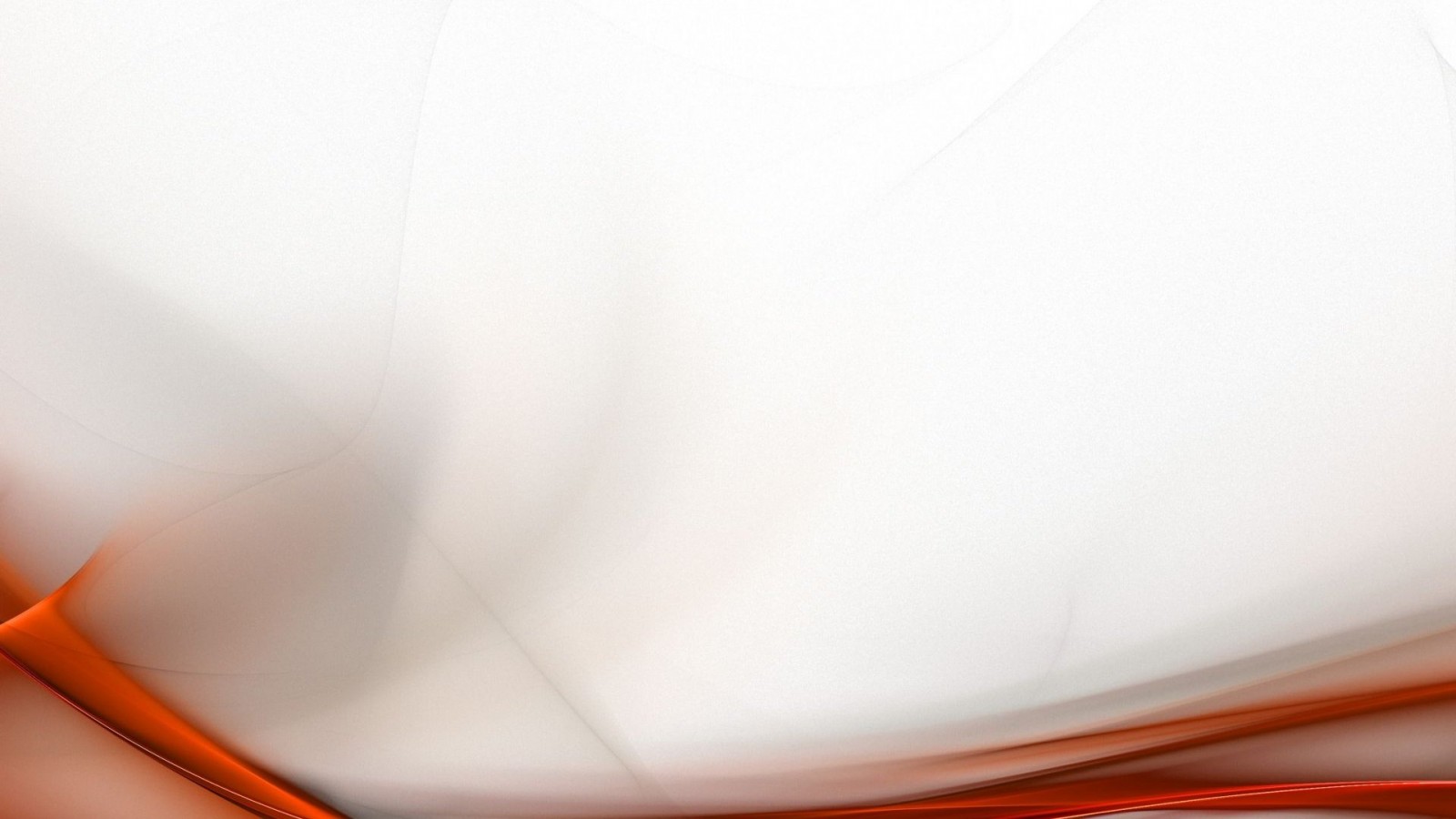 МИНИСТЕРСТВО ПРОСВЕЩЕНИЯ РОССИЙСКОЙ ФЕДЕРАЦИИ
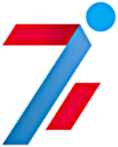 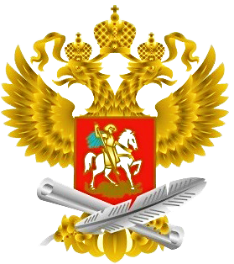 Об организации и проведении Всероссийских Игр школьных спортивных клубов 
в ФГБОУ ДО «Смена» (29 мая – 18 июня 2019 г.). 

Широбоков Борис Аркадьевич,  заместитель директора ФГБУ «ФЦОМОФВ»
ФГБУ «ФЕДЕРАЛЬНЫЙ ЦЕНТР ОРГАНИЗАЦИОННО-МЕТОДИЧЕСКОГО ОБЕСПЕЧЕНИЯ ФИЗИЧЕСКОГО ВОСПИТАНИЯ»
1
Всероссийские спортивные игры школьных спортивных клубов (далее – Игры ШСК) являются одной из составляющих национальной системы физкультурного образования и воспитания подрастающего поколения и проводятся в соответствии с Указами Президента Российской Федерации от 07.05.2012 г. № 599 «О мерах по реализации государственной политики в области образования и науки»; от 29 мая 2017 года № 240 «Об объявлении в Российской Федерации Десятилетия детства»; Поручением Правительства РФ от 10.12.2014 года № АД-П12-197пр. п.3.2. о развитии сети школьных спортивных клубов.
Игры ШСК: цели, задачи, программа, сроки, график, методические рекомендации по командированию на Всероссийский этап
Целью проведения Игр ШСК является вовлечение обучающихся в систематические занятия физической культурой и спортом, укрепление здоровья и пропаганда здорового образа жизни, физическое и интеллектуальное развитие, гражданское и патриотическое воспитание, выявление талантливых детей.
Всероссийские игры ШСК включены во Всероссийский сводный календарный план физкультурных и спортивных мероприятий, направленных на развитие физической культуры и спорта в общеобразовательных организациях, организациях дополнительного образования, реализующих программы физкультурно-спортивной направленности, профессиональных образовательных организациях и организациях высшего образования на 2018/2019 учебный год.
21.05.2019 г. -  12:00 (по МВ) Ссылка: https://youtu.be/8T6yuOzK8dQ.
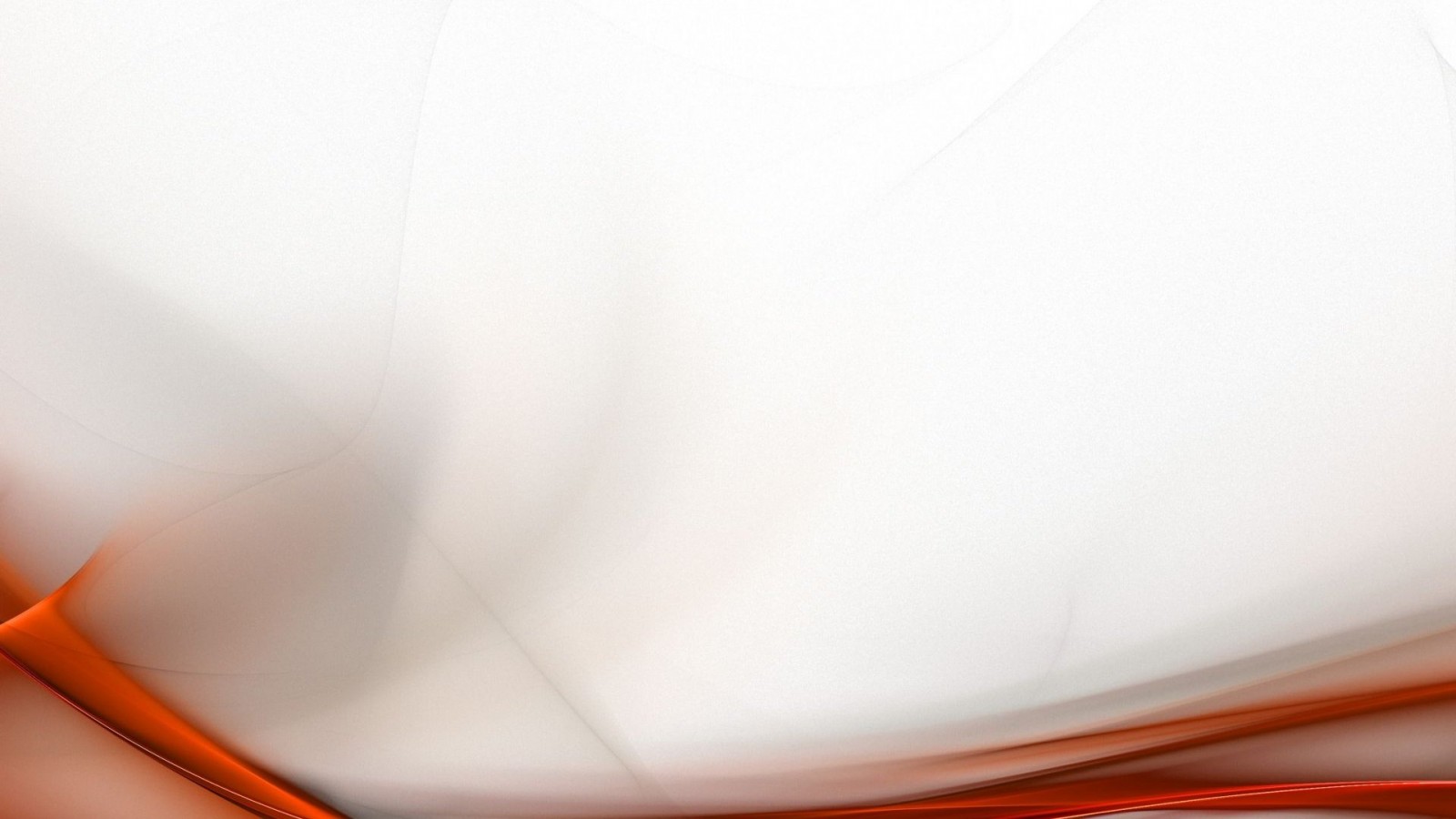 МИНИСТЕРСТВО ПРОСВЕЩЕНИЯ РОССИЙСКОЙ ФЕДЕРАЦИИ
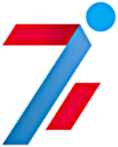 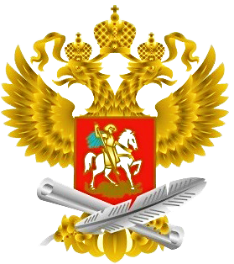 Об организации и проведении Всероссийских Игр школьных спортивных клубов 
в ФГБОУ ДО «Смена» (29 мая – 18 июня 2019 г.). 

Широбоков Борис Аркадьевич,  заместитель директора ФГБУ «ФЦОМОФВ»
ФГБУ «ФЕДЕРАЛЬНЫЙ ЦЕНТР ОРГАНИЗАЦИОННО-МЕТОДИЧЕСКОГО ОБЕСПЕЧЕНИЯ ФИЗИЧЕСКОГО ВОСПИТАНИЯ»
Организация и проведение Игр ШСК возложены на Федеральное государственное бюджетное учреждение «Федеральный центр организационно-методического обеспечения физического воспитания» Министерства просвещения Российской Федерации.
1
Игры ШСК: цели, задачи, программа, сроки, график, методические рекомендации по командированию на Всероссийский этап
Всероссийский этап  проводится с 29 мая по 18 июня 2019 г. в ФГБОУ ДО «Смена» (Краснодарский край, г-к. Анапа, п. Сукко) на лучших спортивных объектах – стадионе, бассейне, спортивных площадках и полях, отвечающих современным требованиям.
Проводятся в 3 этапа:
-муниципальный 
-региональный 
-Всероссийский
Спортивная программа предусматривает участие команд в таких видах спорта как :
 - бадминтон (девушки, юноши), 
- баскетбол 3х3 (девушки, юноши), 
- легкая атлетика (эстафеты) (девушки, юноши), 
-настольный теннис (девушки, юноши), 
-плавание (девушки, юноши), 
футбол 6х6 (юноши). Состав команды: 8 юношей и 8 девушек 2004-2005 годов рождения (2 представителя).
Конкурсная программа  
фотоконкурс «История наших игр», «Спортивные батлы», 
домашнее задание «Видеоролики».
Образовательная программа — это мастер-классы по различным видам спорта (футболу, баскетболу, плаванию, синхронному плаванию, водному поло), которые проведут именитые спортсмены; состоятся фотосессии с почетными гостями, круглые столы, обширная культурная и экскурсионная программа. 
В программе Игр – фестиваль массового футбола (01 июня),   фестиваль ГТО (07 июня), 
фестиваль народных игр (14 июня).
21.05.2019 г. -  12:00 (по МВ) Ссылка: https://youtu.be/8T6yuOzK8dQ.
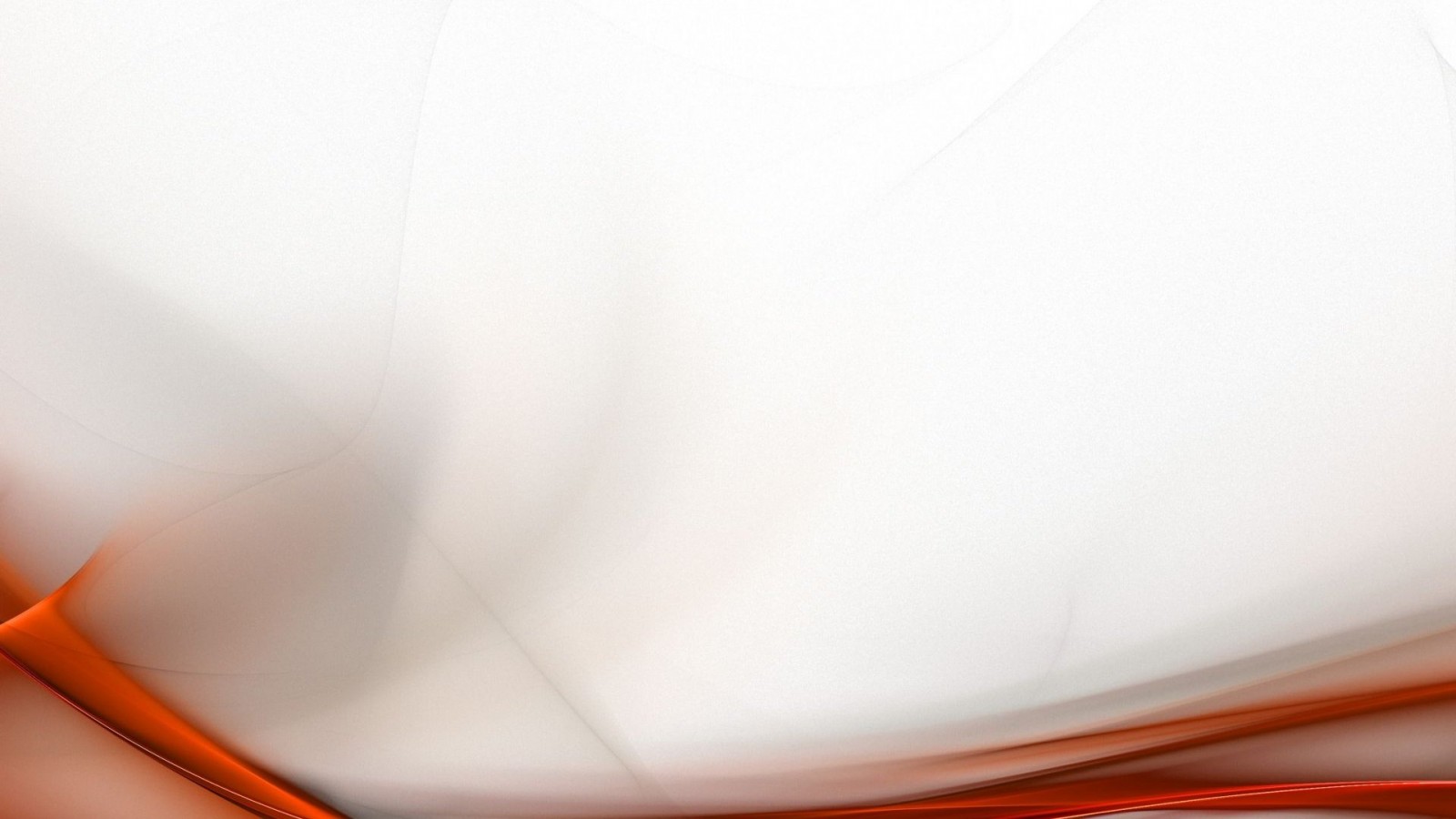 МИНИСТЕРСТВО ПРОСВЕЩЕНИЯ РОССИЙСКОЙ ФЕДЕРАЦИИ
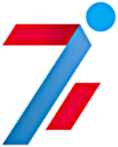 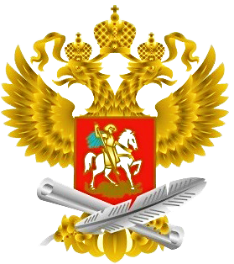 Об организации и проведении Всероссийских Игр школьных спортивных клубов 
в ФГБОУ ДО «Смена» (29 мая – 18 июня 2019 г.). 

Широбоков Борис Аркадьевич,  заместитель директора ФГБУ «ФЦОМОФВ»
ФГБУ «ФЕДЕРАЛЬНЫЙ ЦЕНТР ОРГАНИЗАЦИОННО-МЕТОДИЧЕСКОГО ОБЕСПЕЧЕНИЯ ФИЗИЧЕСКОГО ВОСПИТАНИЯ»
Участие в Играх ШСК — это возможность:

определить лучшие команды школьных спортивных клубов общеобразовательных организаций;

проявить силу характера, научиться работать в команде, почувствовать честное спортивное соперничество и командный дух; 

приобрести соревновательный опыт по различным видам спорта и повысить спортивное мастерство;

отдохнуть и обрести новых друзей из разных регионов страны;

воспитать в каждом участнике общую культуру, патриотизм, гражданственность и другие общечеловеческие ценности.
1
Игры ШСК: цели, задачи, программа, сроки, график, методические рекомендации по командированию на Всероссийский этап
21.05.2019 г. -  12:00 (по МВ) Ссылка: https://youtu.be/8T6yuOzK8dQ.
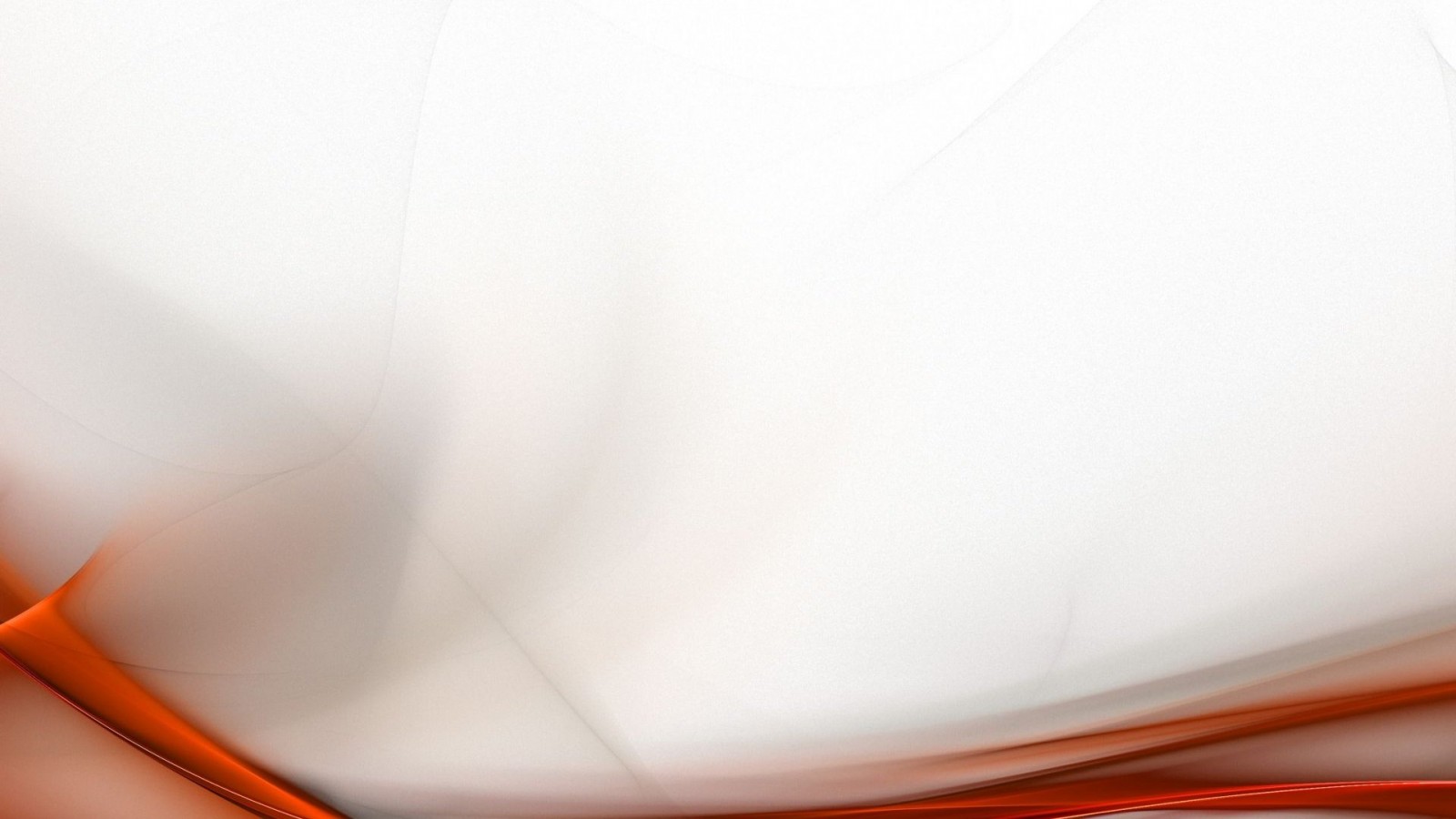 МИНИСТЕРСТВО ПРОСВЕЩЕНИЯ РОССИЙСКОЙ ФЕДЕРАЦИИ
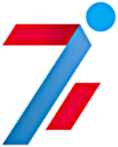 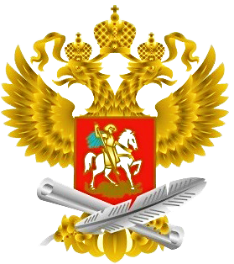 Об организации и проведении Всероссийских Игр школьных спортивных клубов 
в ФГБОУ ДО «Смена» (29 мая – 18 июня 2019 г.). 

Широбоков Борис Аркадьевич,  заместитель директора ФГБУ «ФЦОМОФВ»
ФГБУ «ФЕДЕРАЛЬНЫЙ ЦЕНТР ОРГАНИЗАЦИОННО-МЕТОДИЧЕСКОГО ОБЕСПЕЧЕНИЯ ФИЗИЧЕСКОГО ВОСПИТАНИЯ»
Во Всероссийский сводный календарный план физкультурных и спортивных мероприятий Минпросвещения, Минспорта и Министерства науки и высшего образования входят Всероссийские спортивные соревнования (игры) школьников «Президентские состязания» и «Президентские спортивные игры», финальные этапы которых пройдут в ВДЦ «Смена» и «Орленок» с 04 по 25 сентября и с 09 по 30 сентября  соответственно. 
Информация об этих соревнованиях (Положение, методические рекомендации, порядок проведения теоретического и творческого конкурсов и другие материалы размещены на сайте ФГБУ «ФЦОМОФВ» фцомофв.рф )    в разделе «Президентские соревнования».
2
Президентские состязания, Президентские спортивные игры: сроки, место; мониторинг муниципального и регионального этапов.
В субъектах Российской Федерации проведены школьные и муниципальные этапы.
В настоящее время проводятся региональные этапы этих соревнований. 
В соответствии с Положением о соревнованиях необходимо обеспечить своевременное предоставление отчетов об итогах проведения муниципального и регионального этапов в субъектах Российской Федерации в срок:
- до 31 мая 2019 года – о проведении муниципального этапа;
- до 01 июля 2019 года – о проведении регионального этапа.
Вся информация, формы предоставления отчетов размещены на сайте ФЦОМОФВ, раздел «Мониторинг и статистика».
21.05.2019 г. -  12:00 (по МВ) Ссылка: https://youtu.be/8T6yuOzK8dQ.
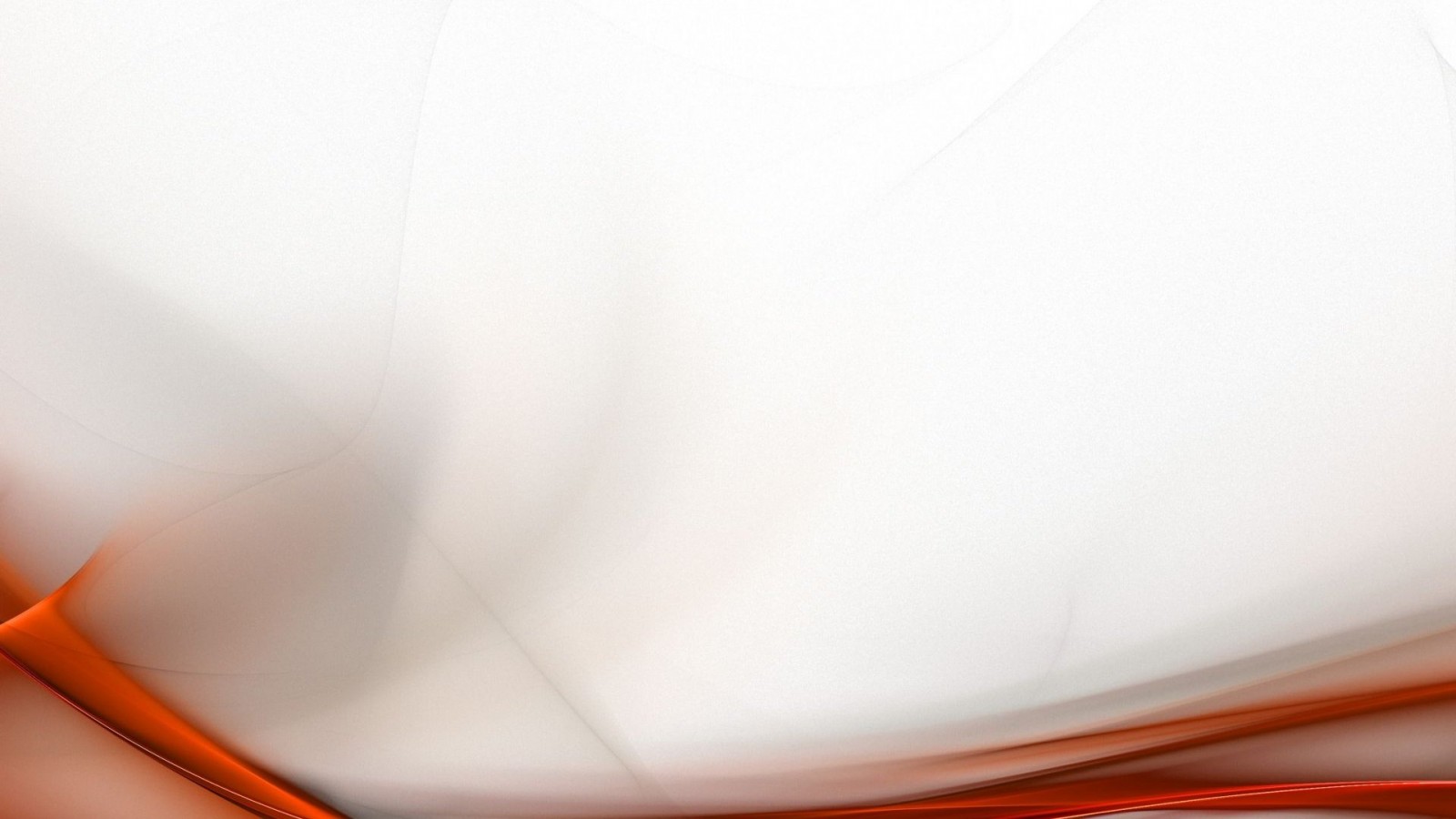 МИНИСТЕРСТВО ПРОСВЕЩЕНИЯ РОССИЙСКОЙ ФЕДЕРАЦИИ
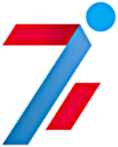 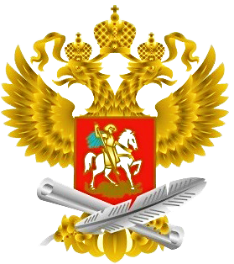 Об организации и проведении Всероссийских Игр школьных спортивных клубов 
в ФГБОУ ДО «Смена» (29 мая – 18 июня 2019 г.). 

Широбоков Борис Аркадьевич,  заместитель директора ФГБУ «ФЦОМОФВ»
ФГБУ «ФЕДЕРАЛЬНЫЙ ЦЕНТР ОРГАНИЗАЦИОННО-МЕТОДИЧЕСКОГО ОБЕСПЕЧЕНИЯ ФИЗИЧЕСКОГО ВОСПИТАНИЯ»
3
В целях совершенствования национальной системы физкультурного образования и воспитания подрастающего поколения и в соответствии с Указами Президента Российской Федерации:
Сформирован Всероссийский сводный календарный план физкультурных и спортивных мероприятий, направленных на развитие физической культуры и спорта в общеобразовательных организациях, организациях дополнительного образования, реализующих программы физкультурно-спортивной направленности, профессиональных образовательных организациях и организациях высшего образования на 2018/2019 учебный год (далее – ВСКП)
Единый сводный календарный план на 2019\2020 учебный год.  Планирование и финансирование муниципальных и региональных этапов соревнований.
21.05.2019 г. -  12:00 (по МВ) Ссылка: https://youtu.be/8T6yuOzK8dQ.
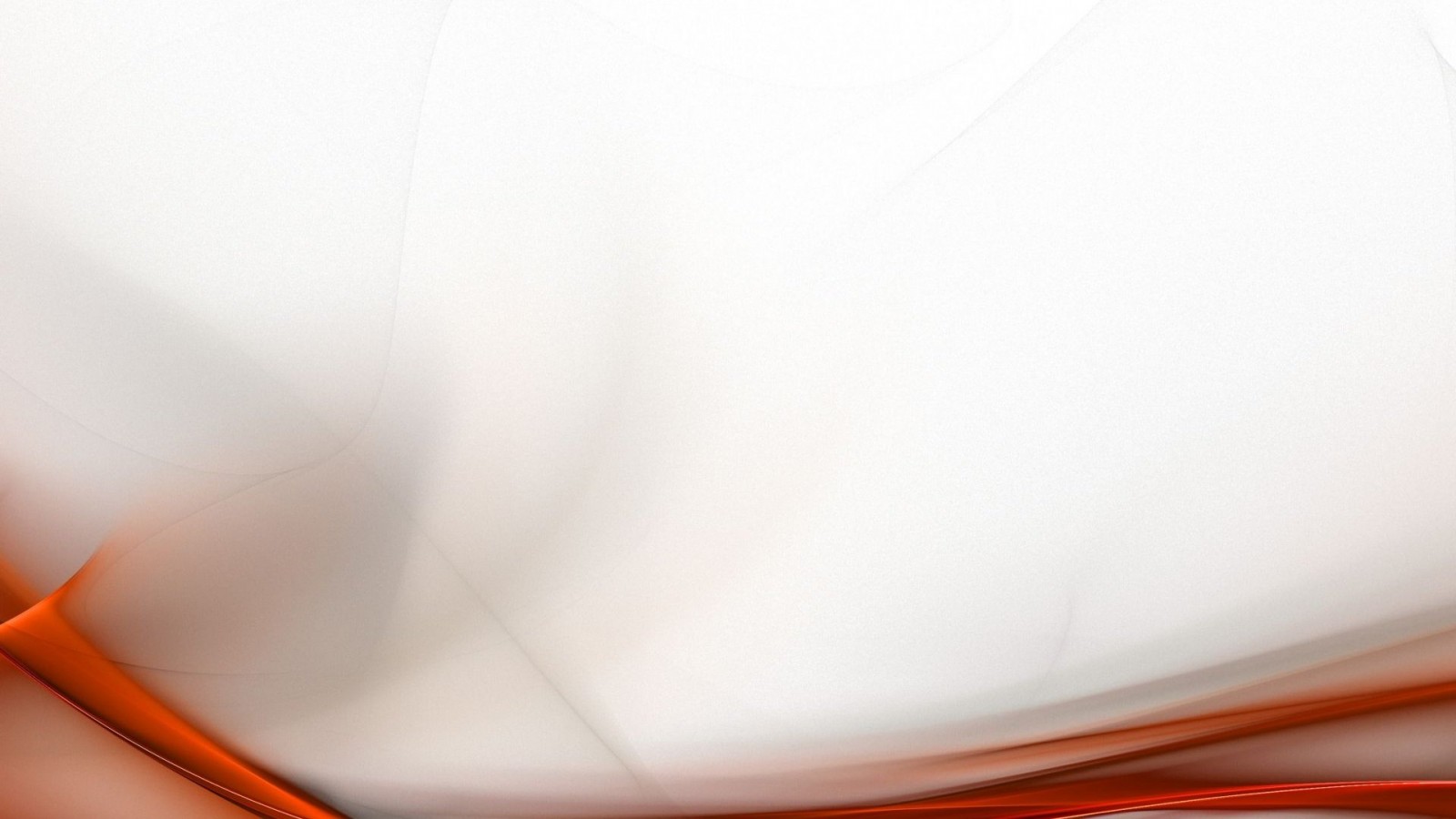 МИНИСТЕРСТВО ПРОСВЕЩЕНИЯ РОССИЙСКОЙ ФЕДЕРАЦИИ
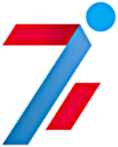 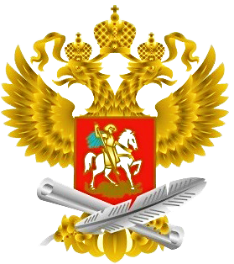 Об организации и проведении Всероссийских Игр школьных спортивных клубов 
в ФГБОУ ДО «Смена» (29 мая – 18 июня 2019 г.). 

Широбоков Борис Аркадьевич,  заместитель директора ФГБУ «ФЦОМОФВ»
ФГБУ «ФЕДЕРАЛЬНЫЙ ЦЕНТР ОРГАНИЗАЦИОННО-МЕТОДИЧЕСКОГО ОБЕСПЕЧЕНИЯ ФИЗИЧЕСКОГО ВОСПИТАНИЯ»
3
В 2019/2020 учебном году во Всероссийский сводный календарный план физкультурных и спортивных мероприятий Минпросвещения, Минспорта и Министерства науки и высшего образования, будут включены:
Всероссийские спортивные игры школьных спортивных клубов 
Всероссийская спартакиада организаций дополнительного образования. 



ВАЖНО: предусмотреть финансирование на проведение в субъектах Российской Федерации муниципальных и региональных этапов, а также средства на командирование на Всероссийские этапы этих соревнований.
Единый сводный календарный план на 2019\2020 учебный год.  Планирование и финансирование муниципальных и региональных этапов соревнований.
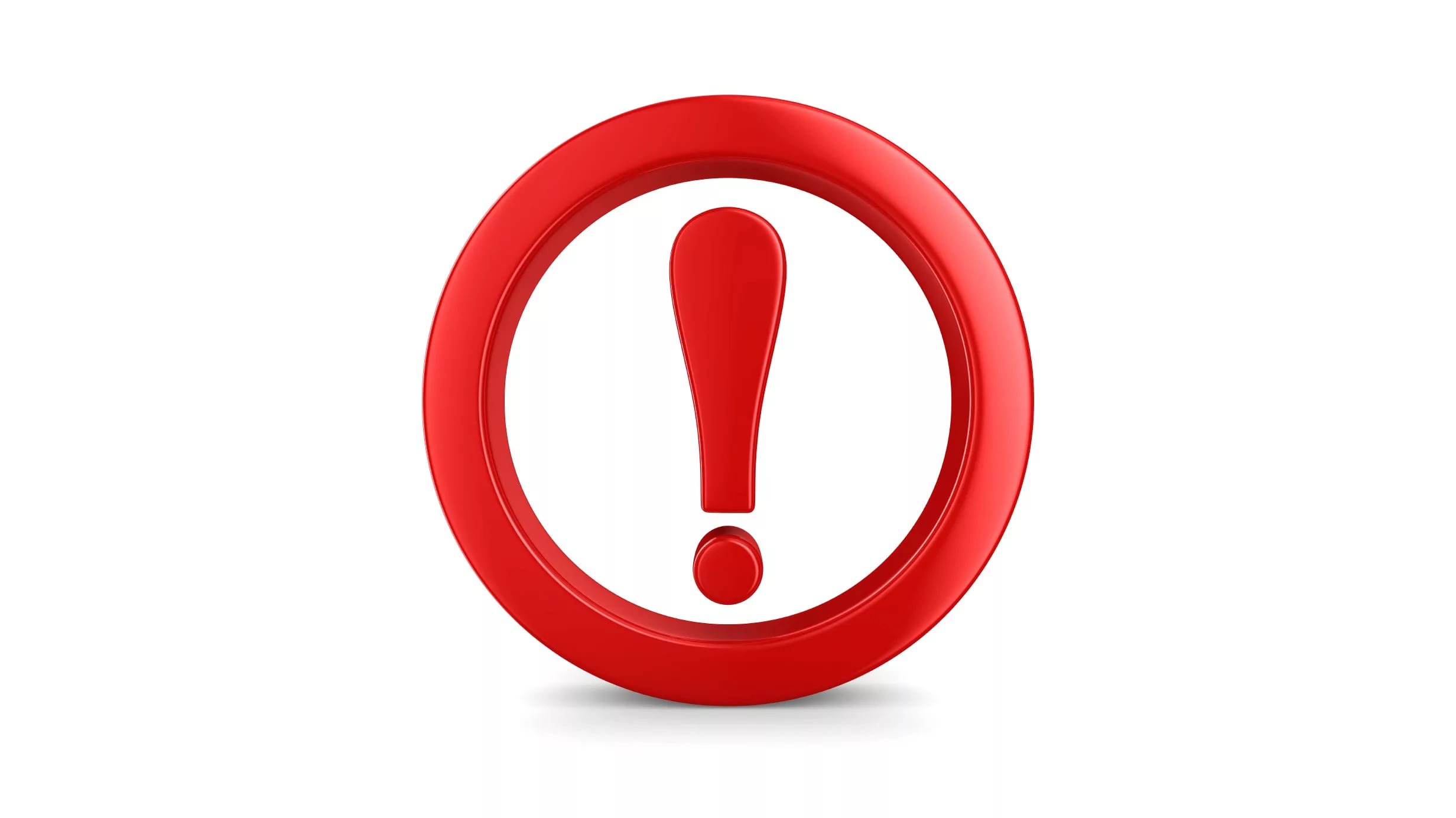 21.05.2019 г. -  12:00 (по МВ) Ссылка: https://youtu.be/8T6yuOzK8dQ.
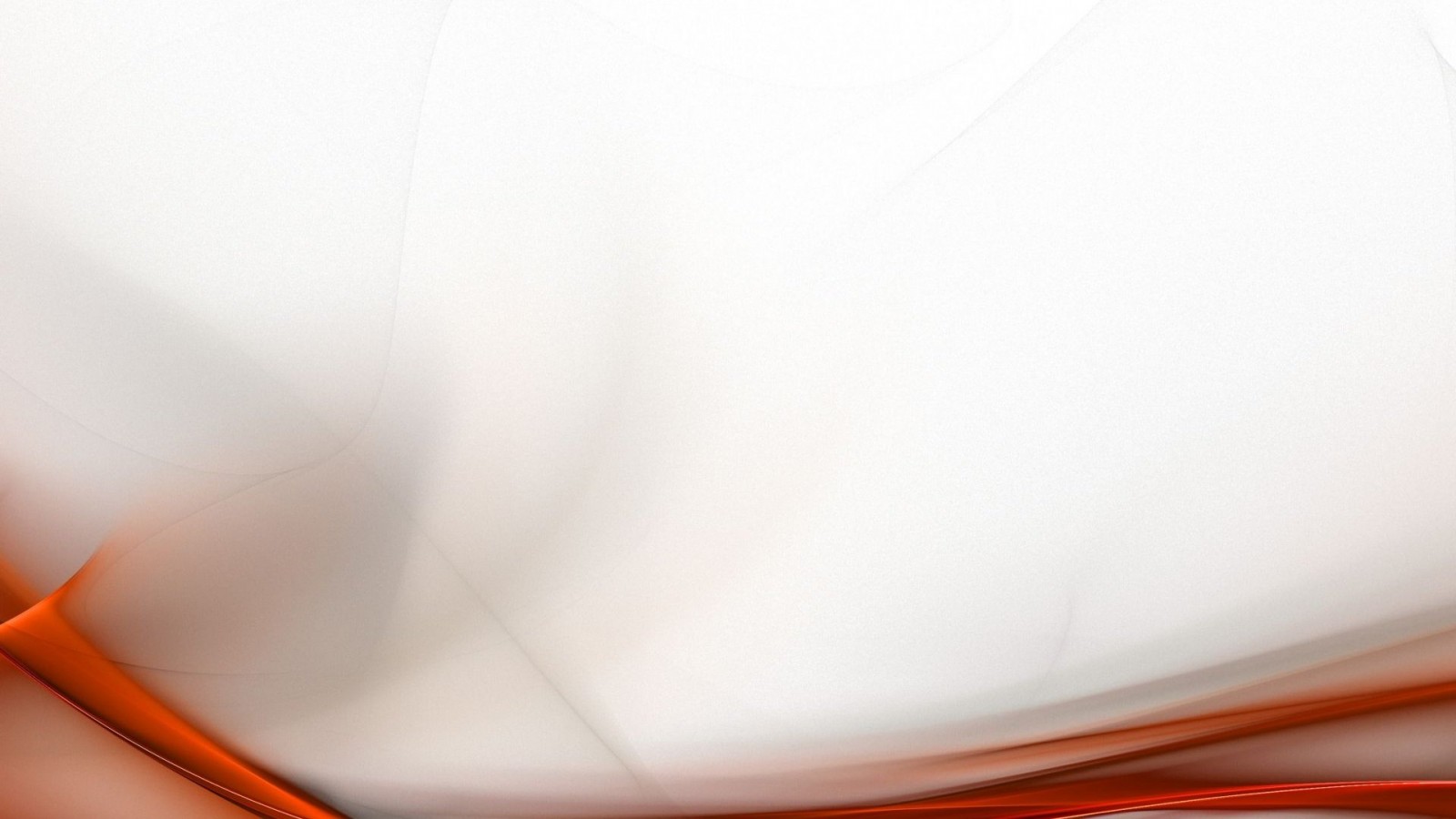 МИНИСТЕРСТВО ПРОСВЕЩЕНИЯ РОССИЙСКОЙ ФЕДЕРАЦИИ
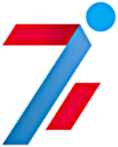 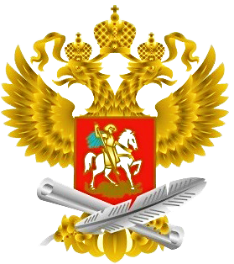 Об организации и проведении Всероссийских Игр школьных спортивных клубов 
в ФГБОУ ДО «Смена» (29 мая – 18 июня 2019 г.). 

Широбоков Борис Аркадьевич,  заместитель директора ФГБУ «ФЦОМОФВ»
ФГБУ «ФЕДЕРАЛЬНЫЙ ЦЕНТР ОРГАНИЗАЦИОННО-МЕТОДИЧЕСКОГО ОБЕСПЕЧЕНИЯ ФИЗИЧЕСКОГО ВОСПИТАНИЯ»
Подготовлен проект нового порядка Всероссийский сводный календарный план физкультурных и спортивных мероприятий, направленных на развитие физической культуры и спорта в общеобразовательных организациях, организациях дополнительного образования, реализующих программы физкультурно-спортивной направленности, профессиональных образовательных организациях и организациях высшего образования;
3
Единый сводный календарный план на 2019\2020 учебный год.  
Планирование и финансирование муниципальных и региональных этапов соревнований.
Подготовлены порядки проведения теоретического, творческого конкурсов Президентских состязаний, Игр ШСК; 

Подготовлены методические рекомендации по подготовке и проведению этих соревнований, направлению команд на финальный этап.
Заключено соглашение о совместной деятельности с АНО «Дирекция спортивных и социальных проектов» Минспорта России по реализации ВФСК ГТО.
21.05.2019 г. -  12:00 (по МВ) Ссылка: https://youtu.be/8T6yuOzK8dQ.
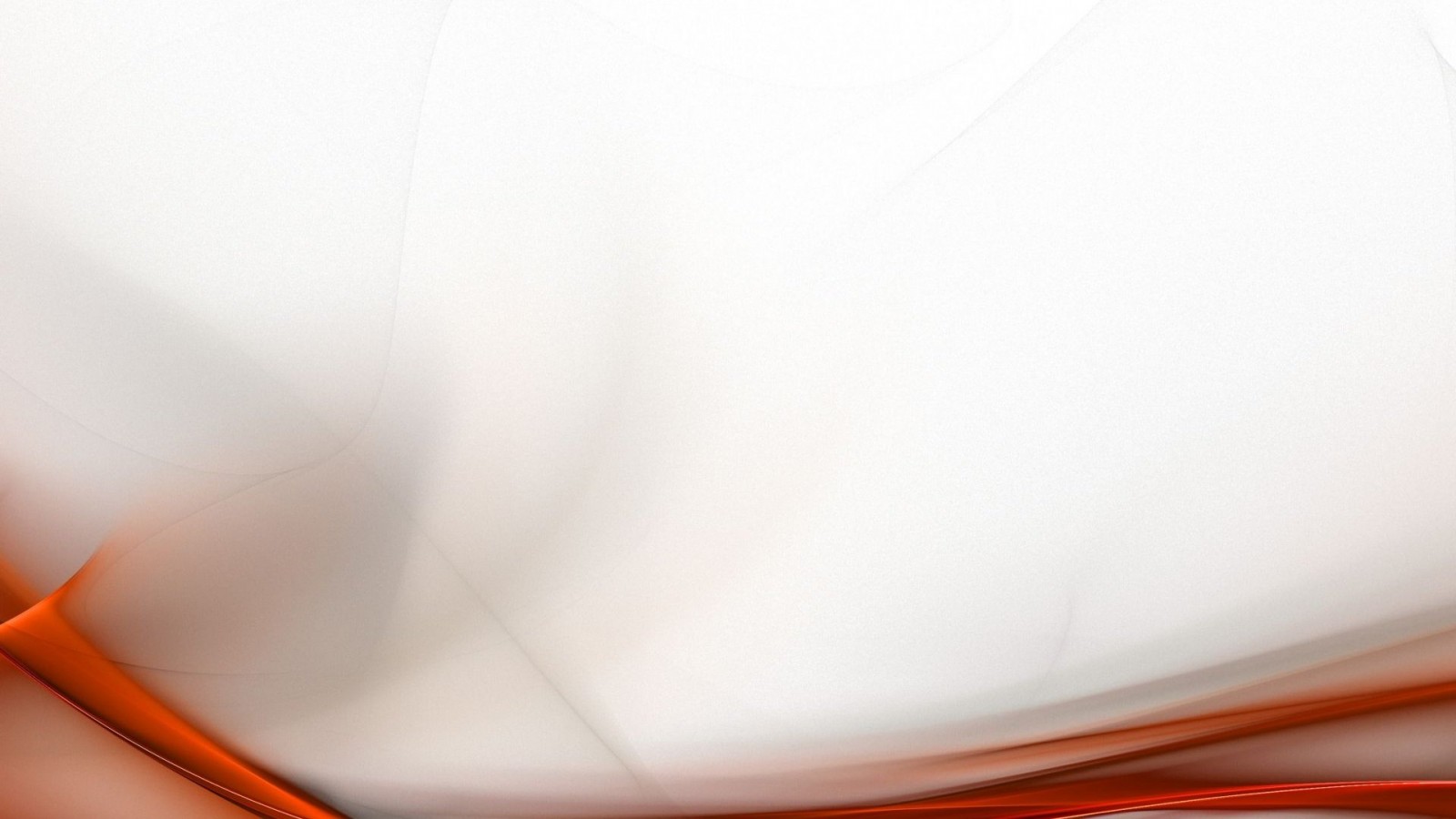 МИНИСТЕРСТВО ПРОСВЕЩЕНИЯ РОССИЙСКОЙ ФЕДЕРАЦИИ
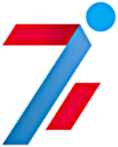 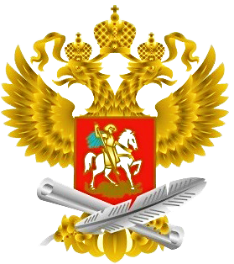 О проведении мониторингов общего и дополнительного образования физкультурно-спортивной направленности 
в субъектах Российской Федерации
 Скрынников Богдан Александрович, руководитель отдела мониторинга и обработки информации ФГБУ «ФЦОМОФВ»
ФГБУ «ФЕДЕРАЛЬНЫЙ ЦЕНТР ОРГАНИЗАЦИОННО-МЕТОДИЧЕСКОГО ОБЕСПЕЧЕНИЯ ФИЗИЧЕСКОГО ВОСПИТАНИЯ»
Цель мониторингов-  сбор, обобщение, анализ информации поступающих от субъектов РФ для принятия обоснованных управленческих решений по достижению качественного образовательного процесса
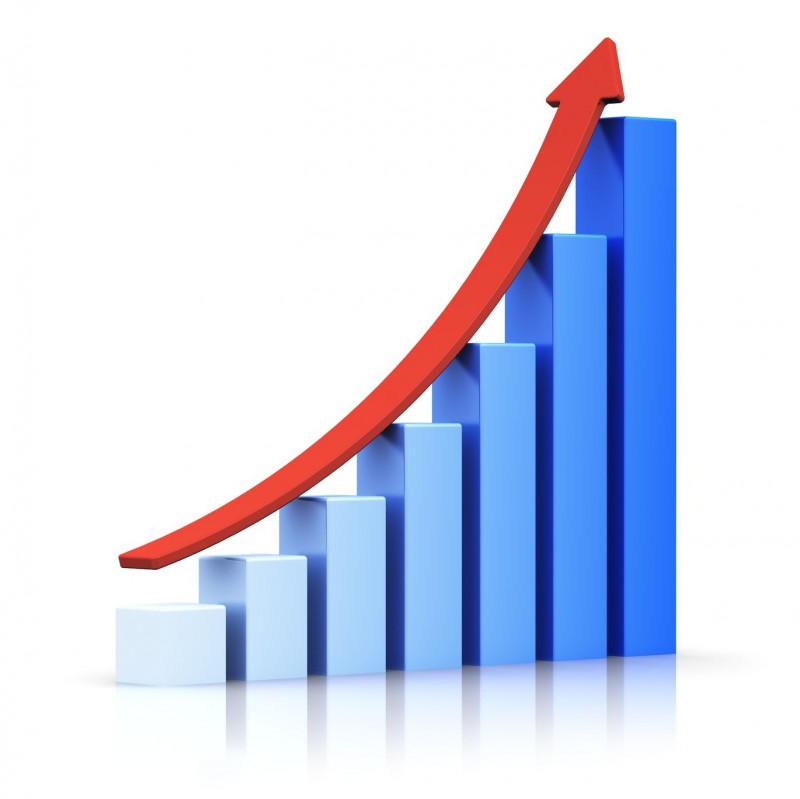 Одной из основных задач ФГБУ «ФЦОМОФВ» является организация   и проведение постоянно действующих мониторингов системы дополнительного образования детей физкультурно-спортивной направленности (ДЮСШ, СДЮШОР, ДООЦ, ДЮКФП, спортивные секции в иных организациях), а также мониторинга общеобразовательных организаций, реализующих программы дополнительного образования детей физкультурно-спортивной направленности, в том числе анализ деятельности образовательных организаций по совместному использованию спортивной инфраструктуры с организованными группами населения (коллективы спортивных школ, физкультурно-оздоровительные клубы по месту жительства)
21.05.2019 г. -  12:00 (по МВ) Ссылка: https://youtu.be/8T6yuOzK8dQ.
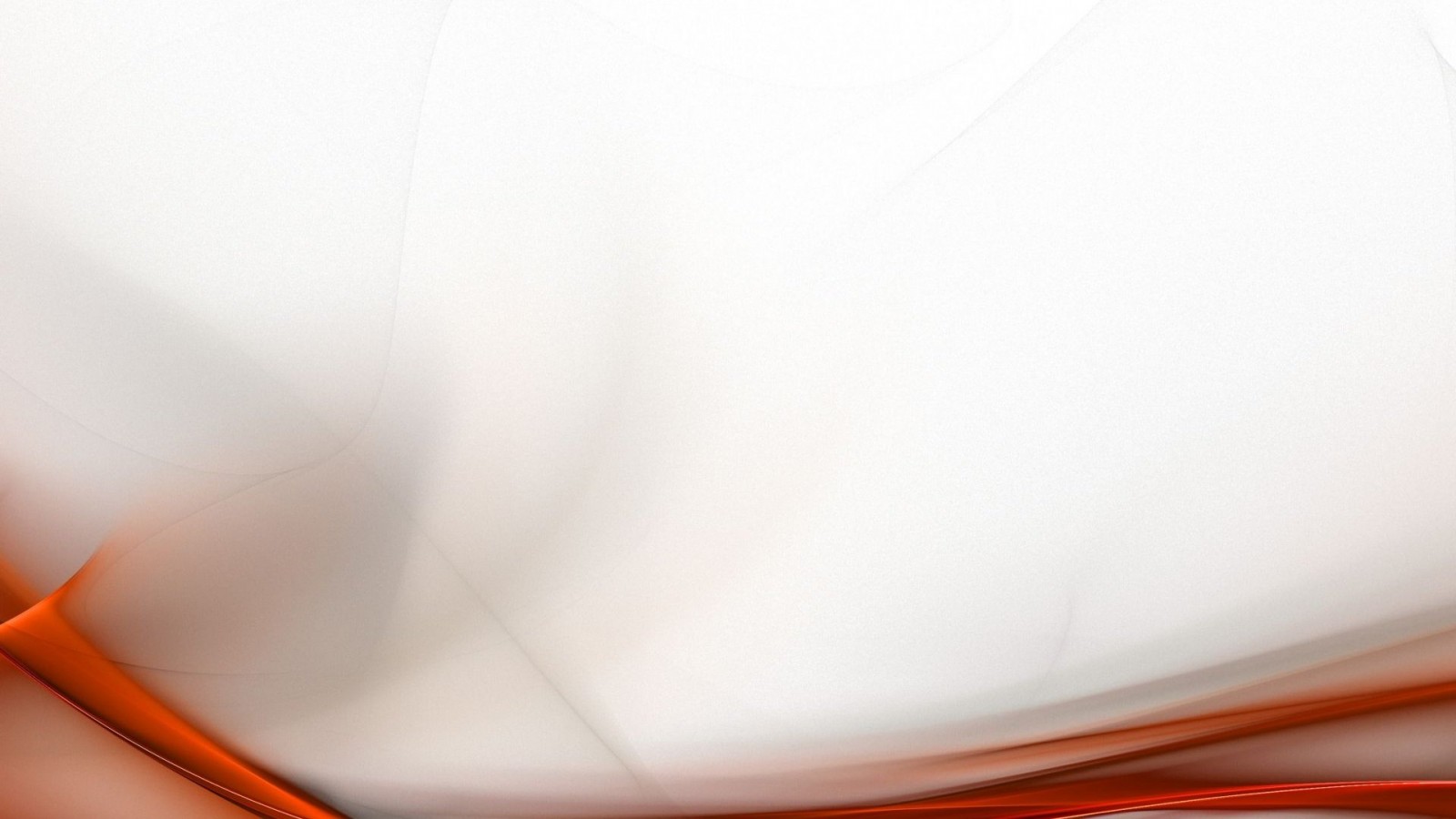 МИНИСТЕРСТВО ПРОСВЕЩЕНИЯ РОССИЙСКОЙ ФЕДЕРАЦИИ
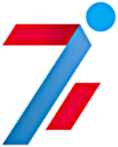 О проведении мониторингов общего и дополнительного образования физкультурно-спортивной направленности 
в субъектах Российской Федерации
 Скрынников Богдан Александрович, руководитель отдела мониторинга и обработки информации ФГБУ «ФЦОМОФВ»
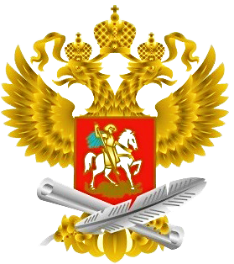 ФГБУ «ФЕДЕРАЛЬНЫЙ ЦЕНТР ОРГАНИЗАЦИОННО-МЕТОДИЧЕСКОГО ОБЕСПЕЧЕНИЯ ФИЗИЧЕСКОГО ВОСПИТАНИЯ»
Проведение мониторинга и операционного сопровождения мероприятий, осуществляемых в регионах, по созданию в общеобразовательных организациях, расположенных в сельской местности, условий для занятий физической культурой и спортом целью которого является контроль за эффективностью целевого расходования средств бюджетов, источниками финансового обеспечения которых является субсидия на создание в общеобразовательных организациях, расположенных в сельской местности, условий для занятий физической культурой и спортом.
В период с 2014-2018 годы в рамках данного проекта было отремонтировано 4645 спортивных залов, перепрофилировано 320 аудиторий под спортивный залы, в 4490 общ. орг. 
Созданы ШСК, и на территории 1899 общ. орг. были построены и оборудованы открытые спортивные плоскостные сооружения, что позволило увеличить количество занимающихся физической культурой и спортом на 800 тыс. человек
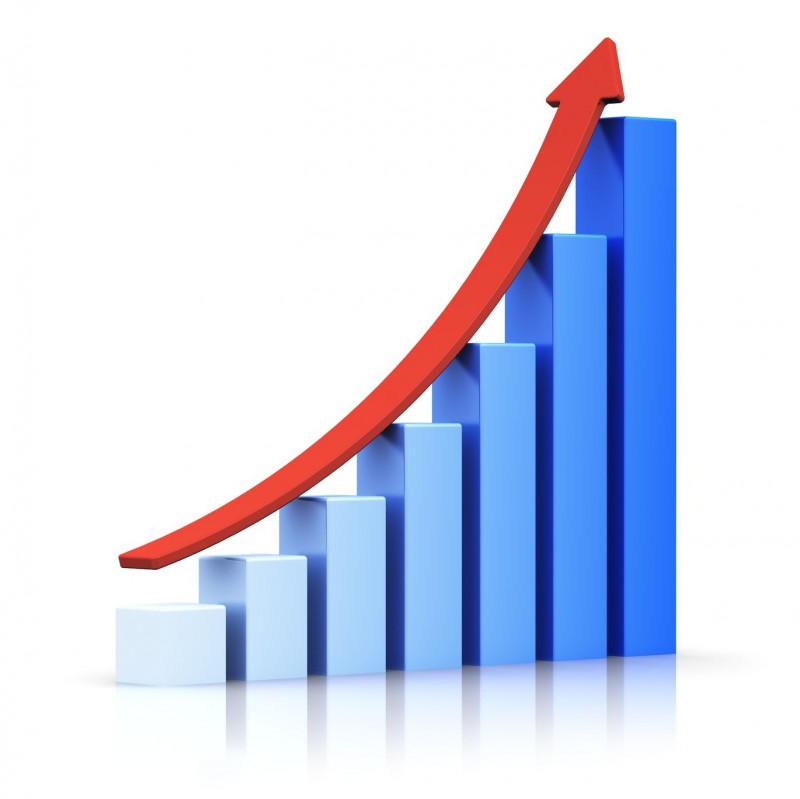 21.05.2019 г. -  12:00 (по МВ) Ссылка: https://youtu.be/8T6yuOzK8dQ.
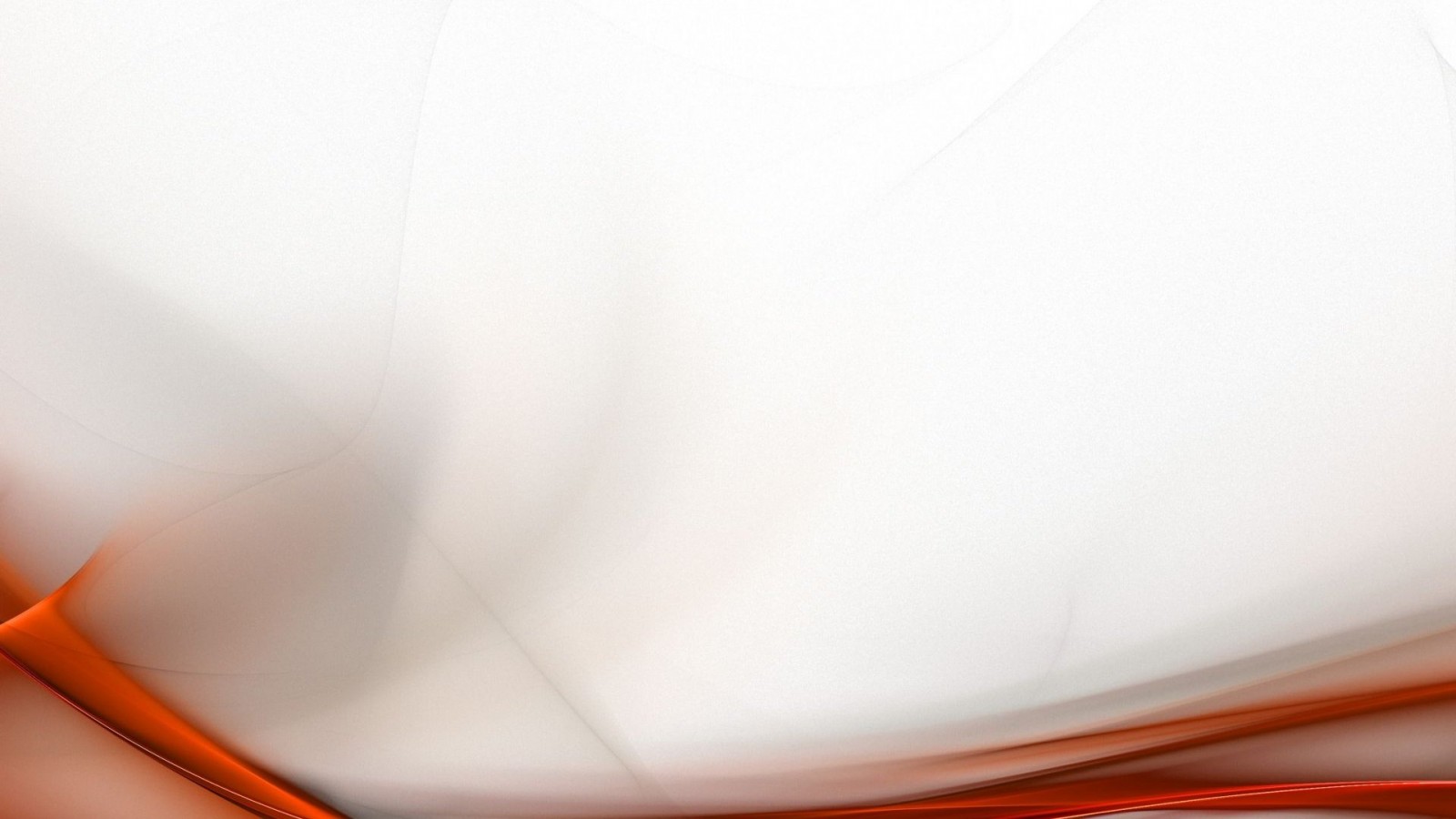 МИНИСТЕРСТВО ПРОСВЕЩЕНИЯ РОССИЙСКОЙ ФЕДЕРАЦИИ
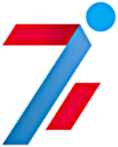 О проведении мониторингов общего и дополнительного образования физкультурно-спортивной направленности 
в субъектах Российской Федерации
 Скрынников Богдан Александрович, 
руководитель отдела мониторинга и обработки информации ФГБУ «ФЦОМОФВ»
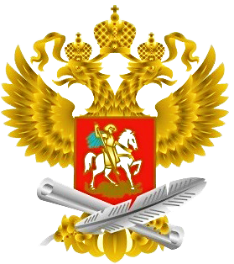 ФГБУ «ФЕДЕРАЛЬНЫЙ ЦЕНТР ОРГАНИЗАЦИОННО-МЕТОДИЧЕСКОГО ОБЕСПЕЧЕНИЯ ФИЗИЧЕСКОГО ВОСПИТАНИЯ»
На сегодняшний день наблюдается тенденция по несвоевременному предоставлению отчетных форм согласно утвержденному графику.

Полученные отчетные формы содержат ошибки (не читают внимательно методические рекомендации по заполнению форм), что приводит к дополнительной потере времени на повторный обзвон ответственных лиц и разъяснения порядка исправления ошибок).

Образовательные организации дополнительного образования физкультурно-спортивной направленности и общеобразовательные организации напрямую присылали отчеты на почту Федерального центра (данная информация должна направлять в органы исполнительной власти субъекта РФ в сфере образования для свода по региону).
Проблемы
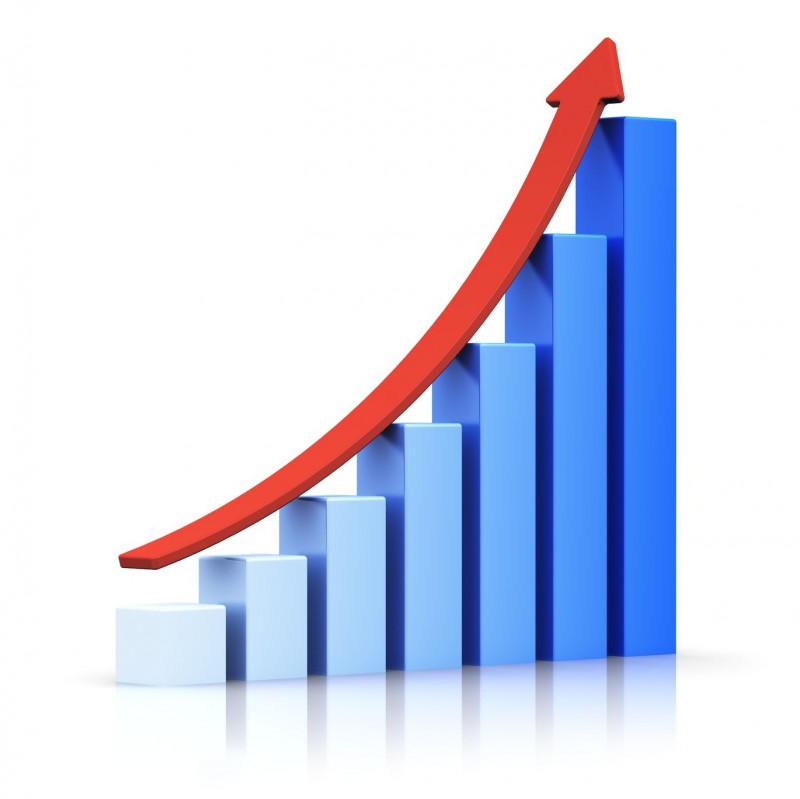 качество    
и достоверность предоставляемых данных
21.05.2019 г. -  12:00 (по МВ) Ссылка: https://youtu.be/8T6yuOzK8dQ.
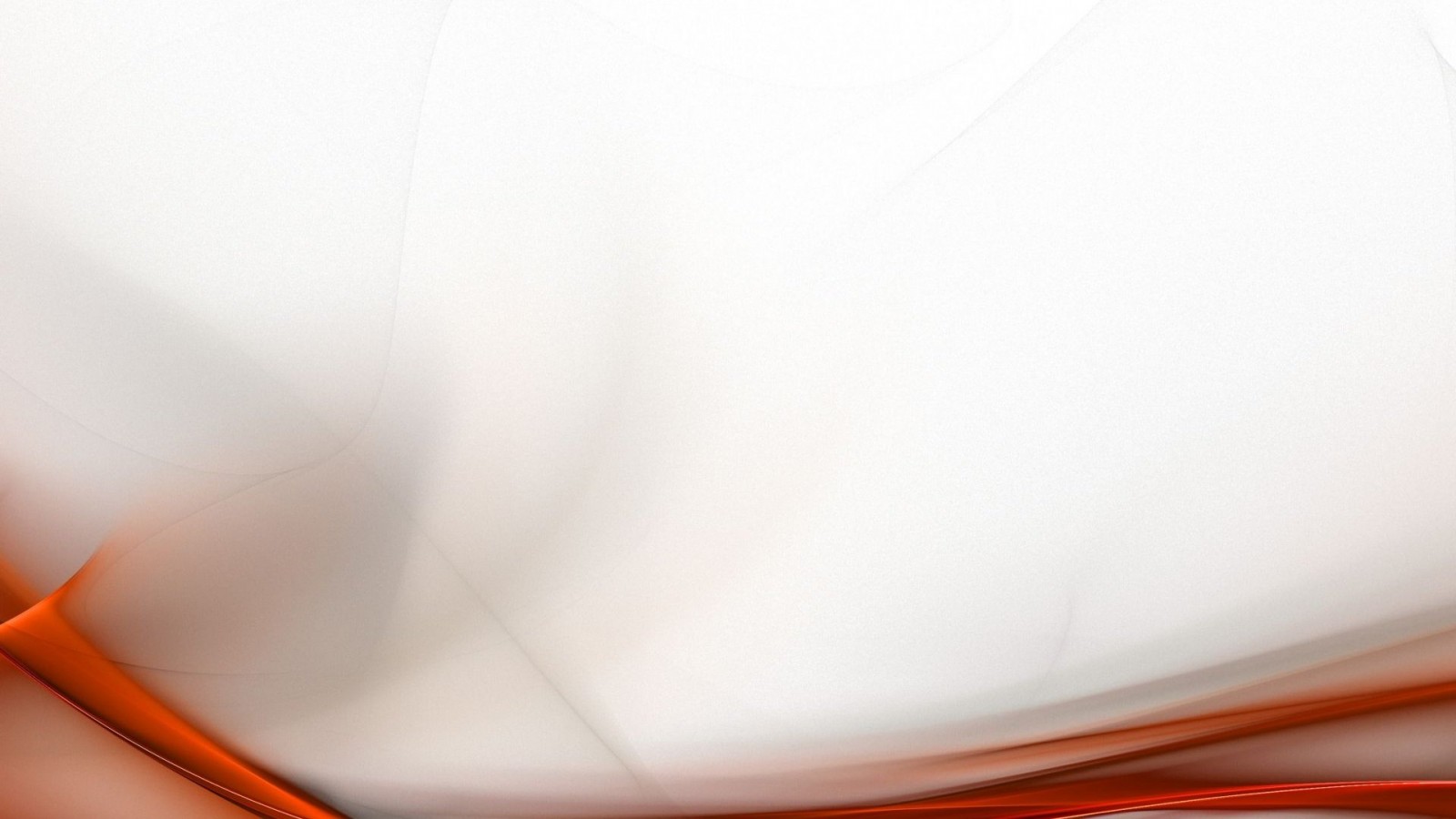 МИНИСТЕРСТВО ПРОСВЕЩЕНИЯ РОССИЙСКОЙ ФЕДЕРАЦИИ
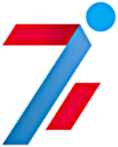 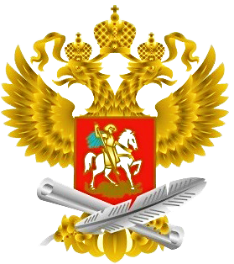 О проведении мониторингов общего и дополнительного образования физкультурно-спортивной направленности 
в субъектах Российской Федерации
 Скрынников Богдан Александрович, руководитель отдела мониторинга и обработки информации ФГБУ «ФЦОМОФВ»
ФГБУ «ФЕДЕРАЛЬНЫЙ ЦЕНТР ОРГАНИЗАЦИОННО-МЕТОДИЧЕСКОГО ОБЕСПЕЧЕНИЯ ФИЗИЧЕСКОГО ВОСПИТАНИЯ»
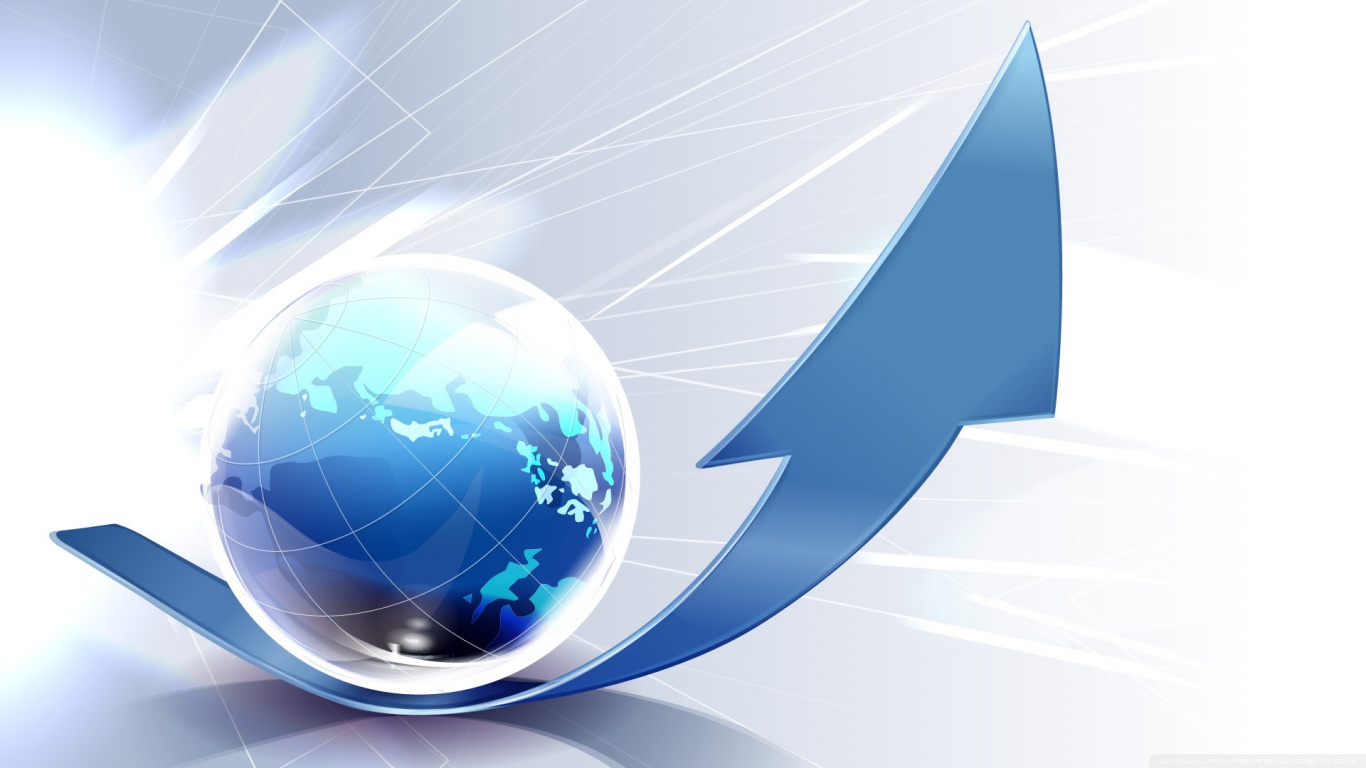 на сайте фцомофв.рф размещены :
Формы мониторингов и сводные таблицы автоматического подсчёта данных по субъекту РФ.
Разработаны методические рекомендации по заполнению форм.
Разработано видеоприложение по заполнению электронных форм отчетности.
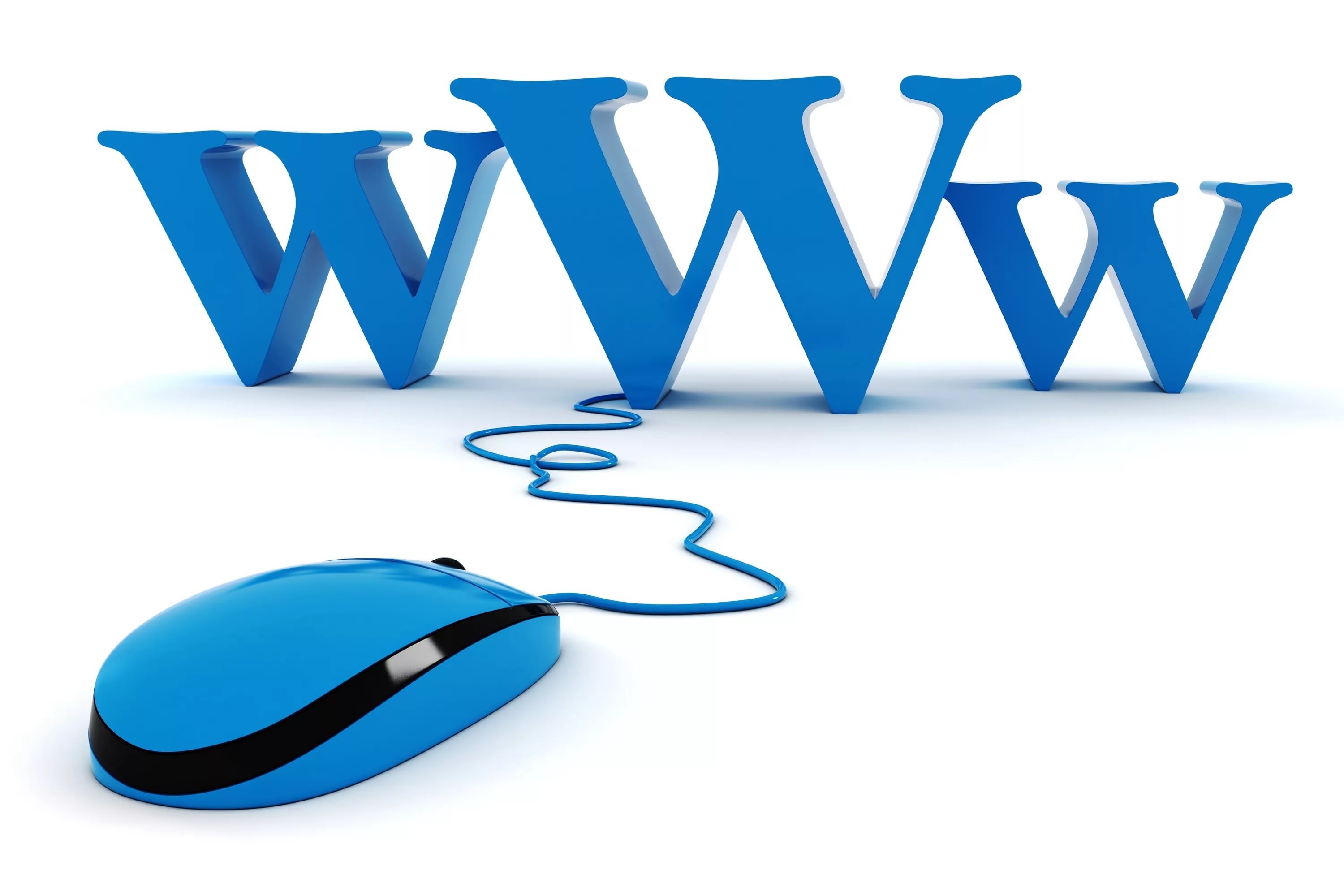 21.05.2019 г. -  12:00 (по МВ) Ссылка: https://youtu.be/8T6yuOzK8dQ.
Благодарим за внимание
21.05.2019 г. -  12:00 (по МВ) Ссылка: https://youtu.be/8T6yuOzK8dQ.